Бюджетирование и настраиваемая отчетность: новые функции редакции 3.3.
[Speaker Notes: Добрый день, коллеги]
Новые функции в  редакции 3.3
Интерфейс программного увеличения максимального числа аналитик показателей вида отчета до 12. 
Мастер генерации бюджетов по статьям БДДС и БДР с учетом  функциональных направлений.
Новый механизм автоматического заполнения показателей отчетов БДДС по условиям оплаты с расшифровкой.
Улучшенный функционал экстраполяции значений в сводных таблицах и экземплярах отчетов.
Использование регламентированной отчетности в качестве источника данных показателей отчетов.
Консолидация регламентированной отчетности.
Улучшена расшифровка рассчитанных значений
Улучшена установка лимитов по бюджетам
Пакеты данных для удобного использование однородных источников данных в аналитических панелях
Экспорт бюджетной модели в 1С:Аналитика
Возможность увеличения максимального числа аналитик показателя отчета
Предпосылки:
Иногда  бывает методологическая необходимость выхода за 5+6 аналитик для одного показателя   (готовая модель так спроектирована).
Иногда возникает маркетинговая необходимость сравнить максимальное количество аналитик одной метрики  с другими системами на этапе продаж (переход с западных систем).
Почему в типовом решении только 6 произвольных аналитик?
Максимальный размер поля индекса для SQL-серверов. 
При увеличении произвольных аналитик (составного типа) ухудшается кратно производительность. 
Мы рекомендуем использовать производные поля (реквизиты через “.”) и избегать зависимых аналитик.
Решение.
Дать возможность для указанных видов отчетов хранить данные в специально спроектированном регистре сведений с типизированными аналитиками.
При таком подходе можно использовать 5 ключевых и до 12  произвольных аналитик, не выходя за максимальный размер полей индекса.
Обеспечить полную совместимость с другими отчетами модели (формулы, версии, хранение данных).
Еще одним плюсом такого решения будет то, что данные вида отчета будут храниться в отдельном регистре – меньше записей.
Добавляем новый регистр в метаданные
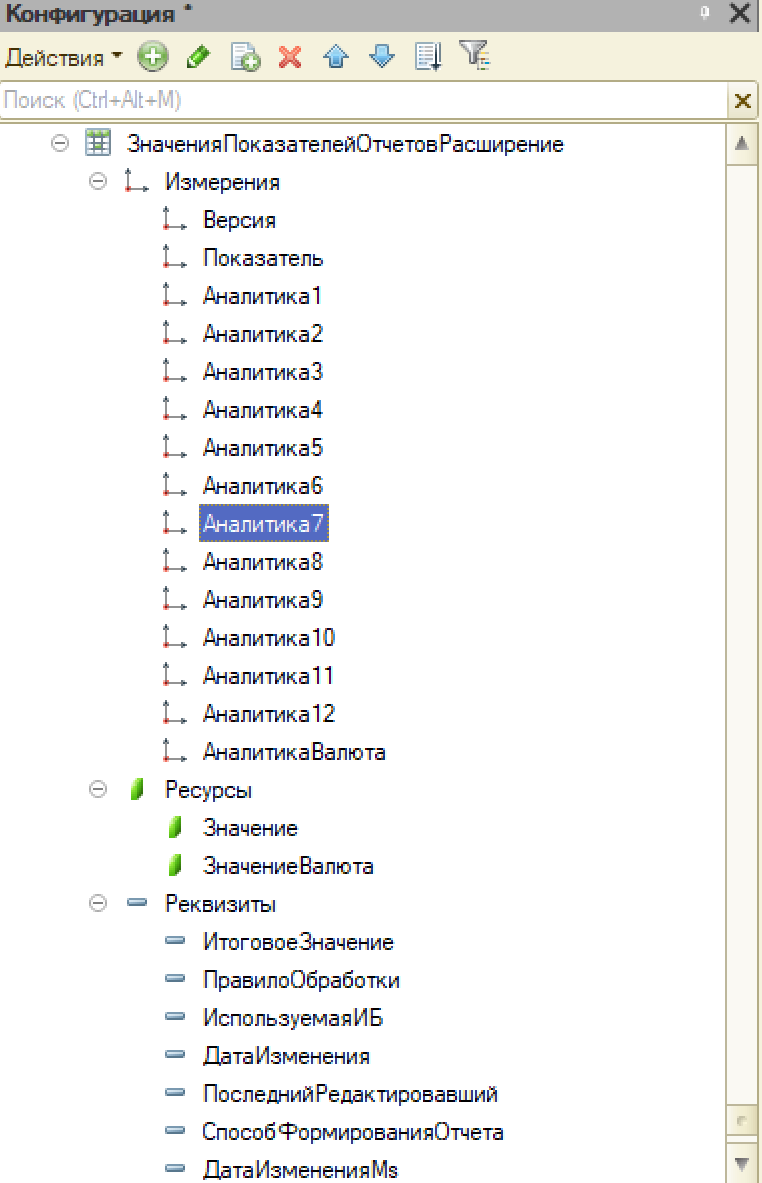 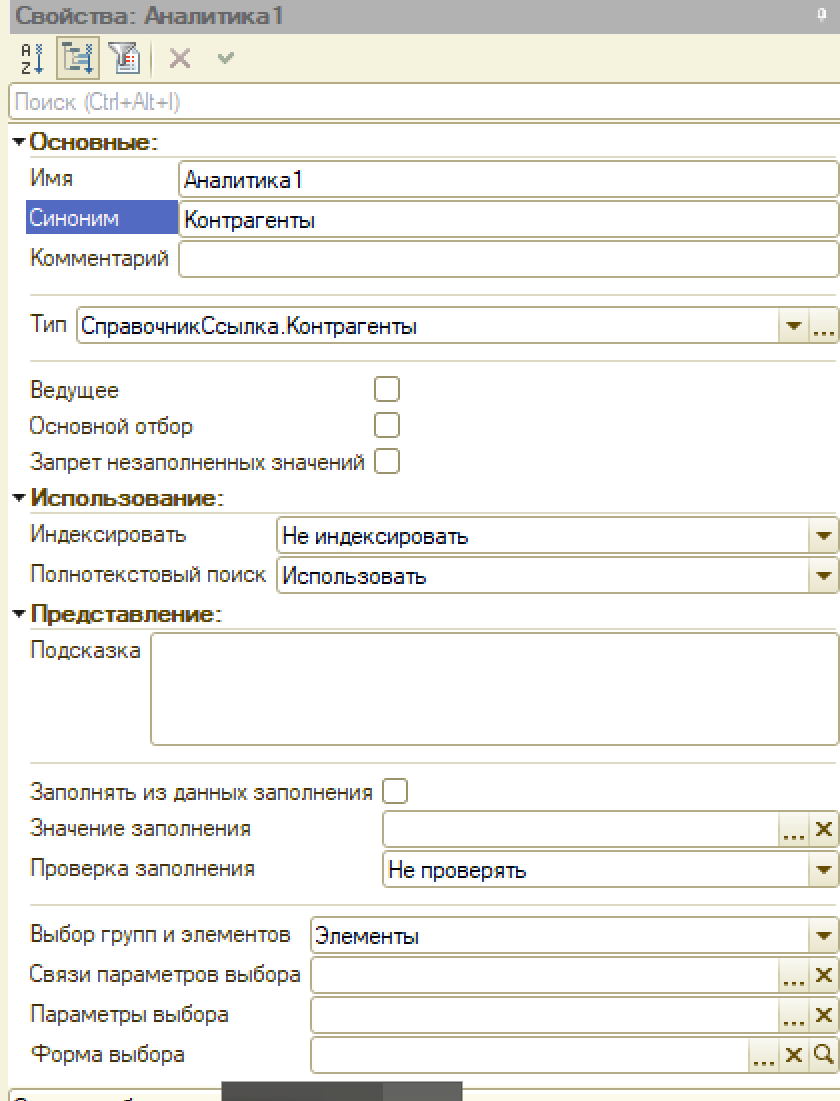 Связываем вид отчета с добавленным регистром
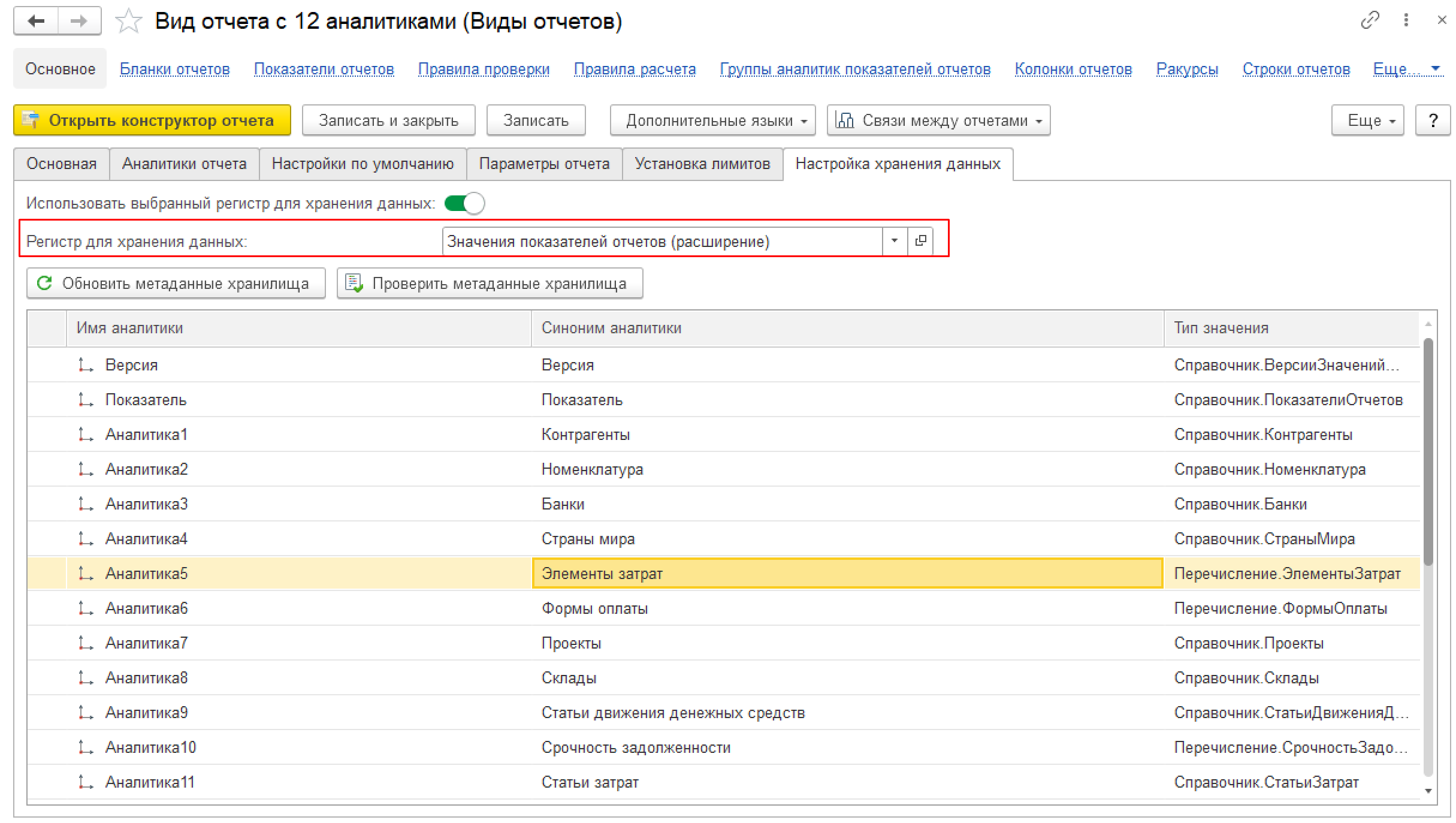 Запускаем проверку метаданных регистра
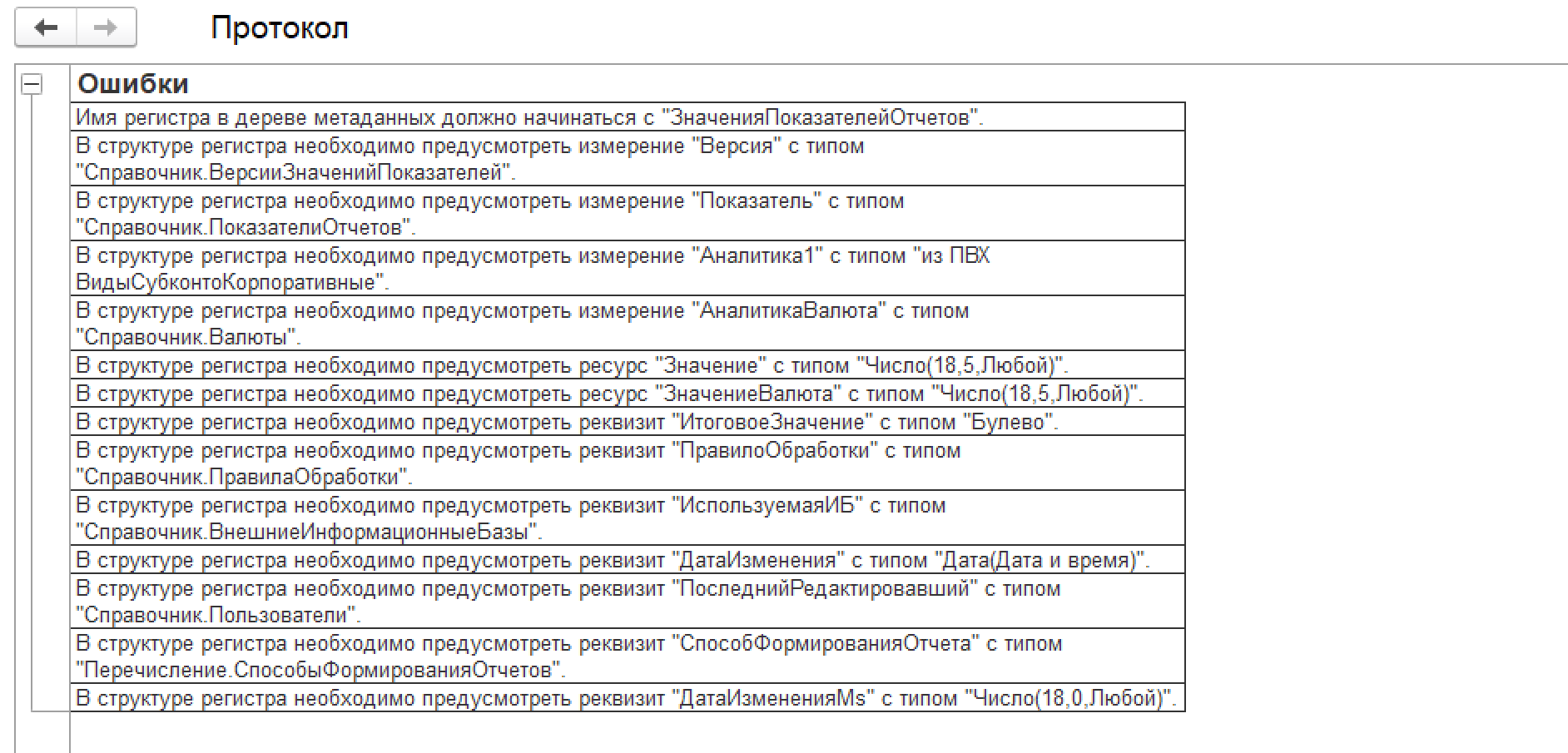 Если проверка прошла, работаем как с обычным видом отчета
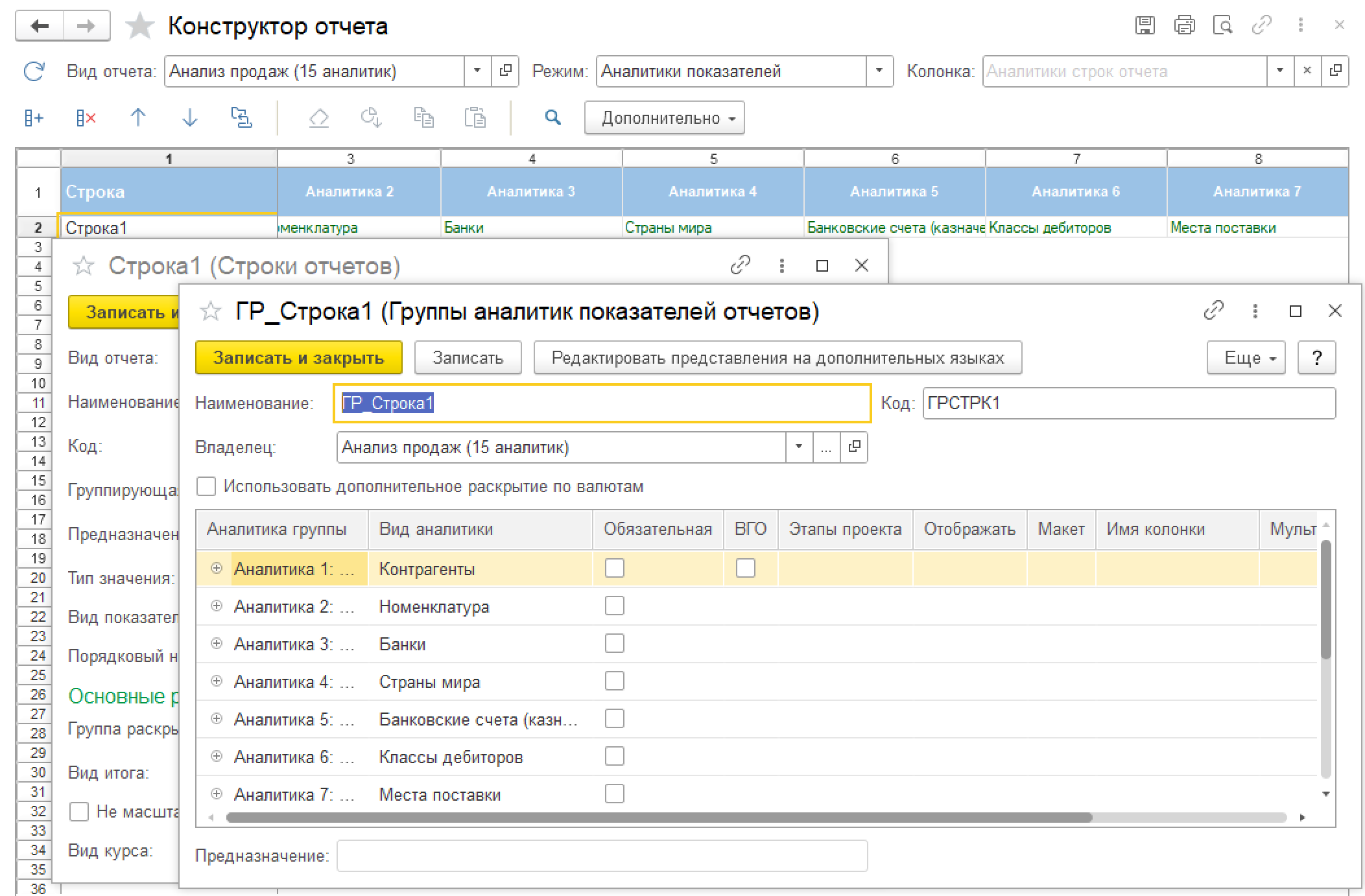 Разделение хранения версий показателей отчетов
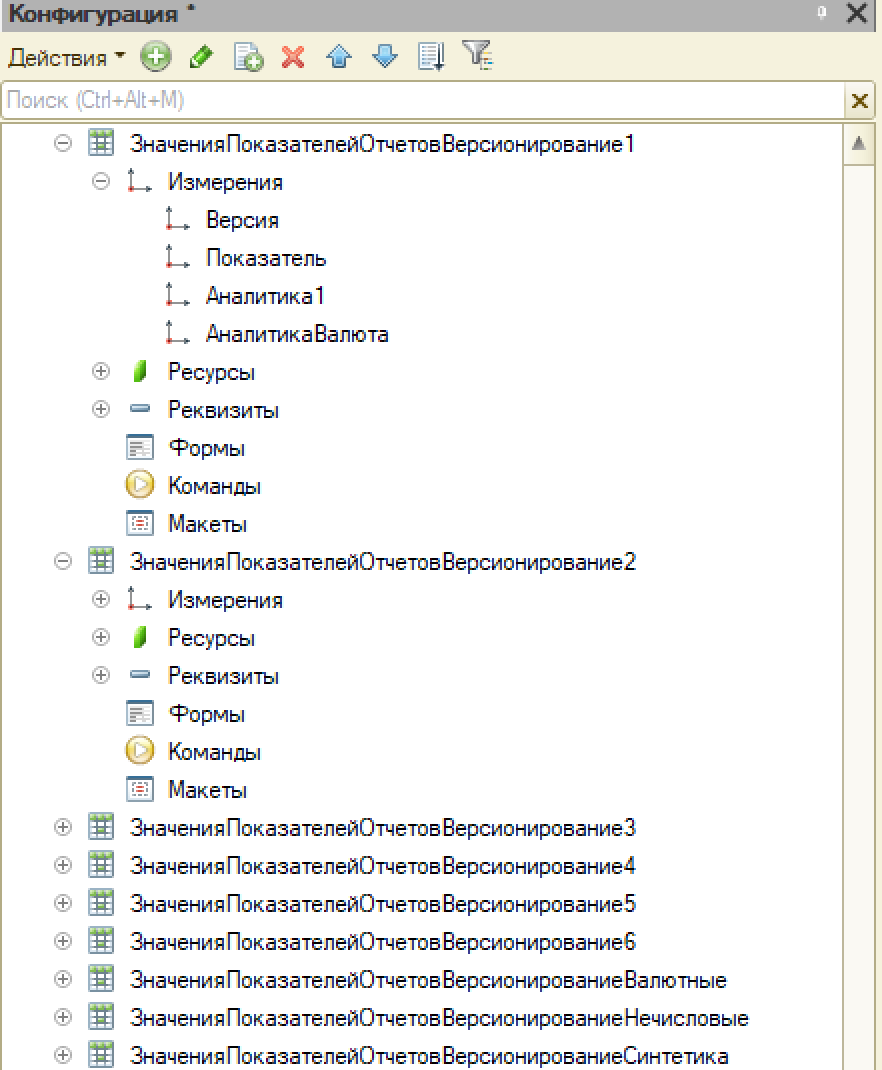 До редакции 3.3:
Версии показателей отчетов хранятся в тех же регистрах, что и данные.
Часто пользователи выключают версионирование на больших отчетах из-за в целях оптимизации.
Ошибки работы с версиями приводят к некорректным данным.
Версионирование нечисловых показателей избыточно сложно.
   В редакции 3.3:
Данные показателей хранятся отдельно, история данных (версии) хранится отдельно. 
По умолчанию версионирование выключено.
Не касается версий, созданных отдельными регистраторами (например, корректировкой значений показателей).
Разработка БДР и БДДС. Классический и гибкий подход к разработке формы бюджетов
Связь сроки отчета со статьей бюджета один-к-одному
Связь строки отчета со статьями бюджета указанной группы
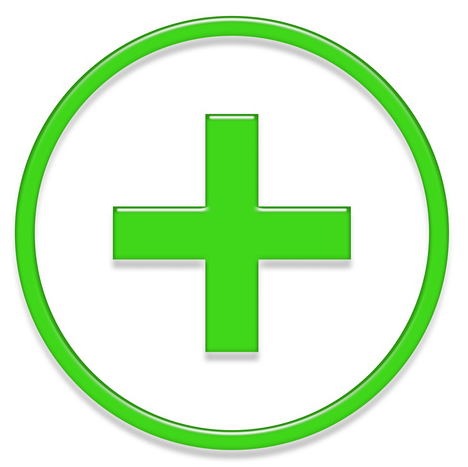 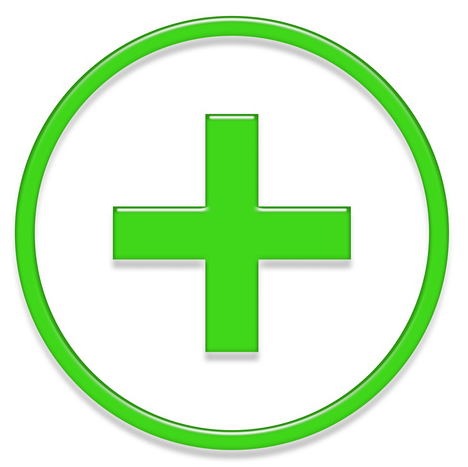 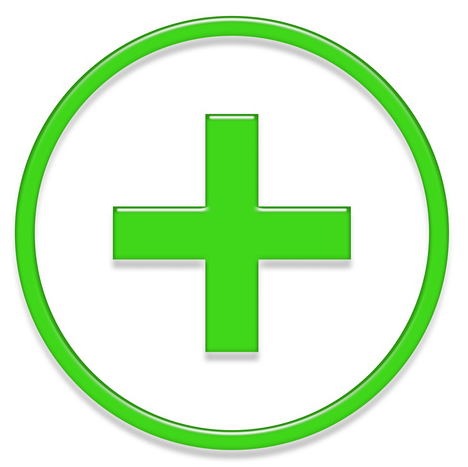 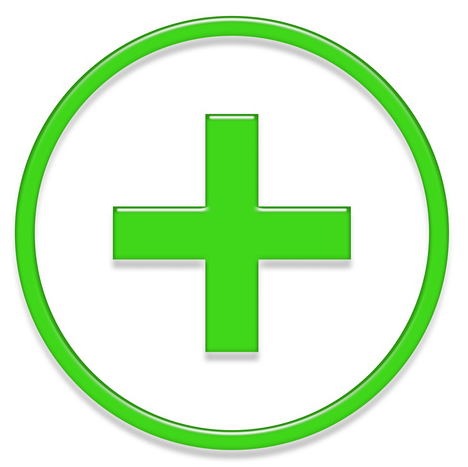 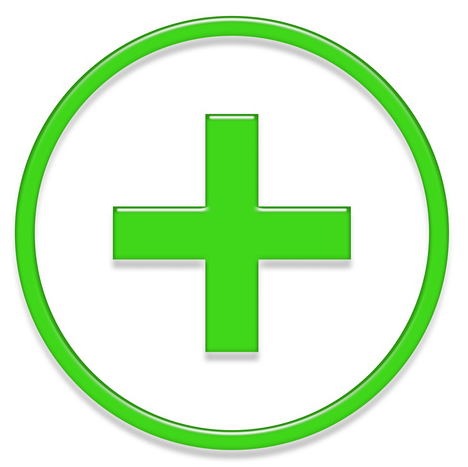 Быстрая и интуитивно понятная разработка формы бюджета
Возможность использования конструктора вида отчета по классификатору
Автоматическая актуализация состава статей бюджетов по иерархии
Меньше (иногда на порядок) строк отчета, формул
Лучше производительность модели
Статьи одной группы должны иметь одинаковый набор аналитик (накладывает доп. требования на классификатор)
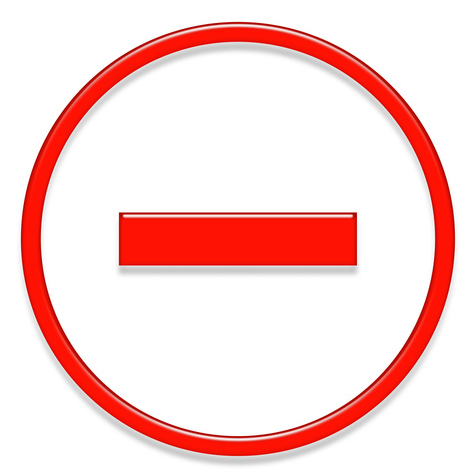 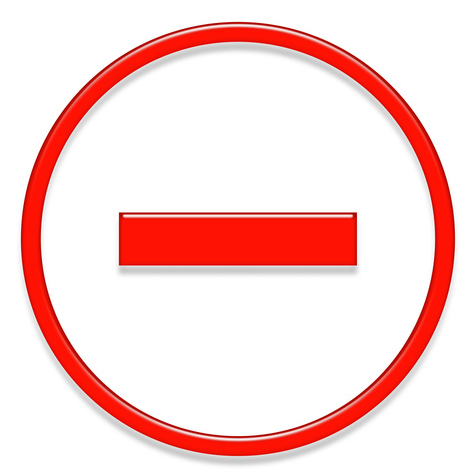 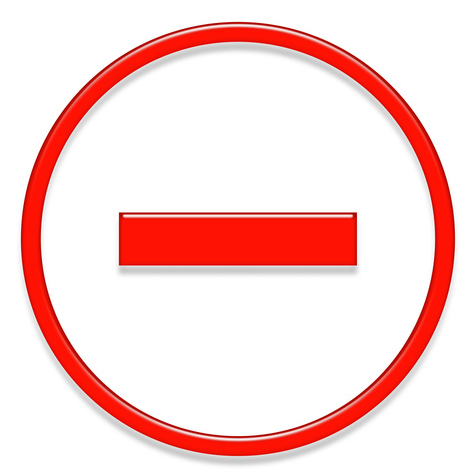 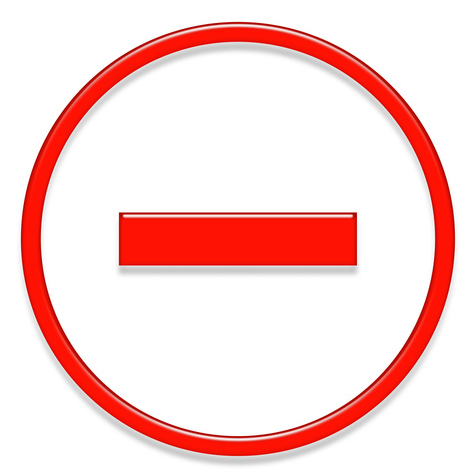 Тяжело актуализировать бюджет после изменения классификатора
Избыточное количество строк отчета и однотипных формул
Требует творческого подхода к разработке вида отчета
Разработка БДР и БДДС. Связь строк отчета со статьями бюджета по реквизиту (один-к-одному)
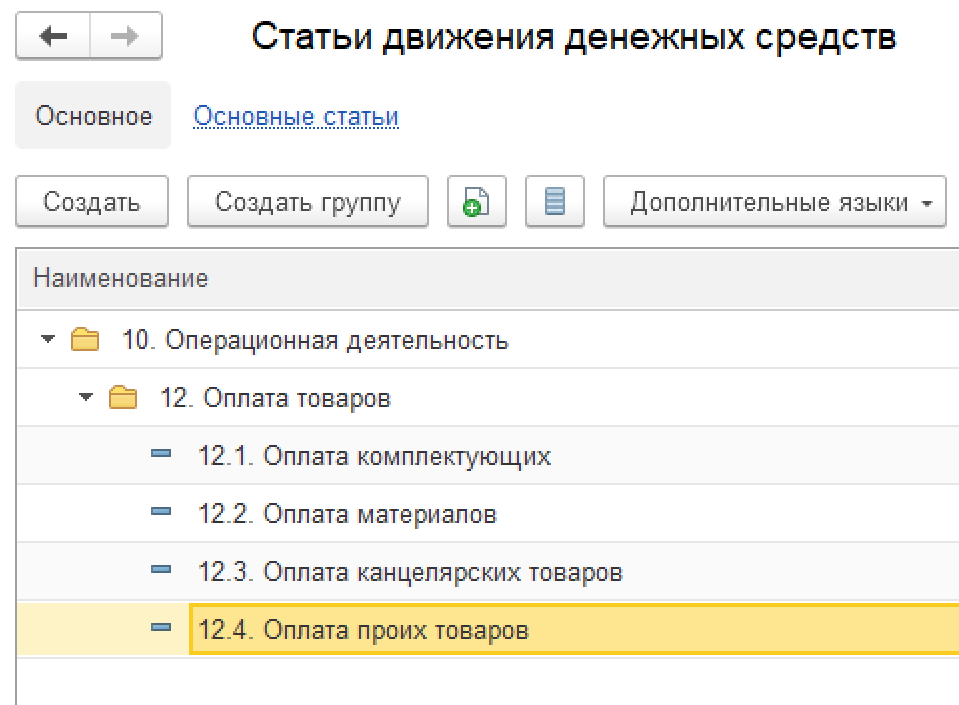 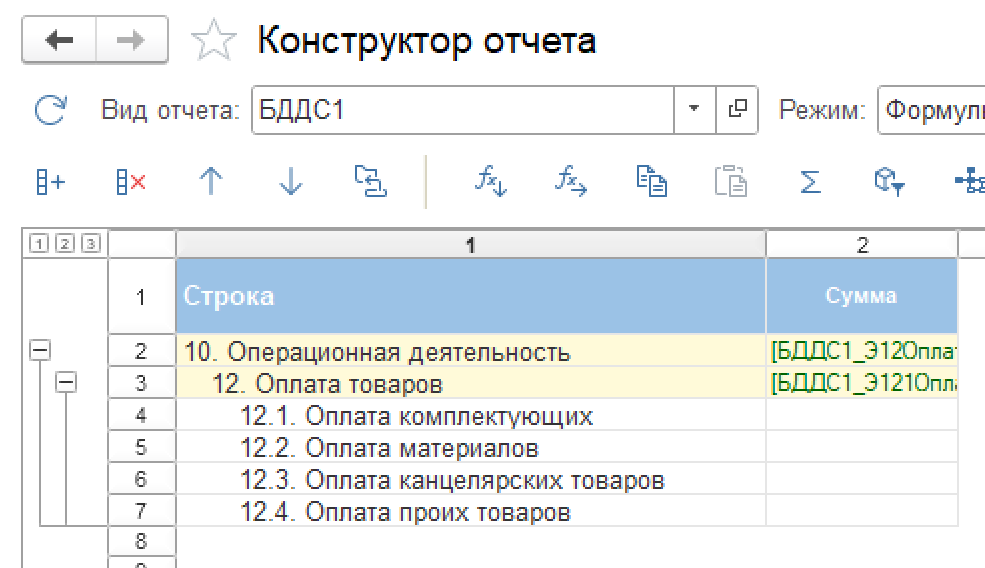 Разработка БДР и БДДС. Связь строки отчета со статьями бюджета по иерархии группы статей (один-ко-многим)
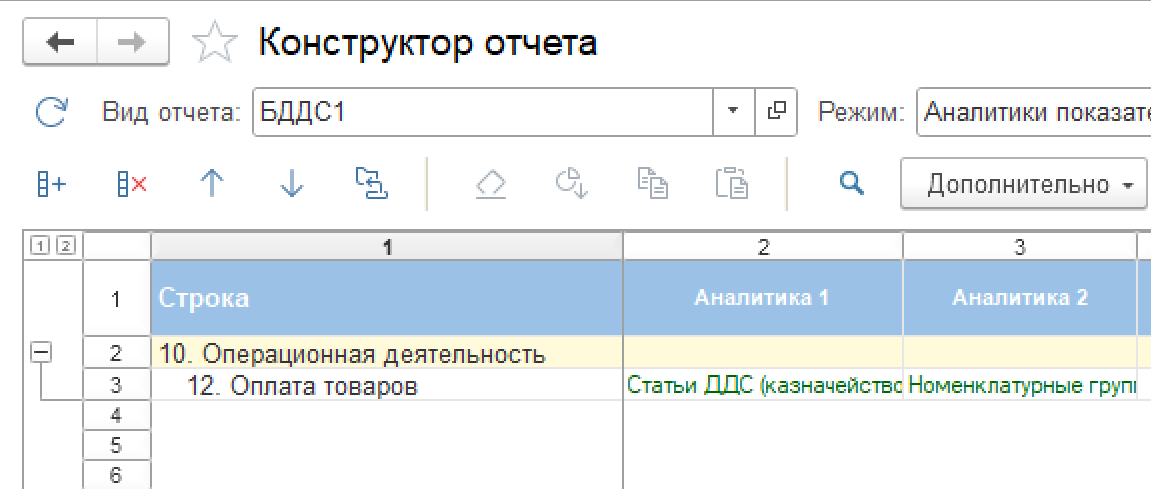 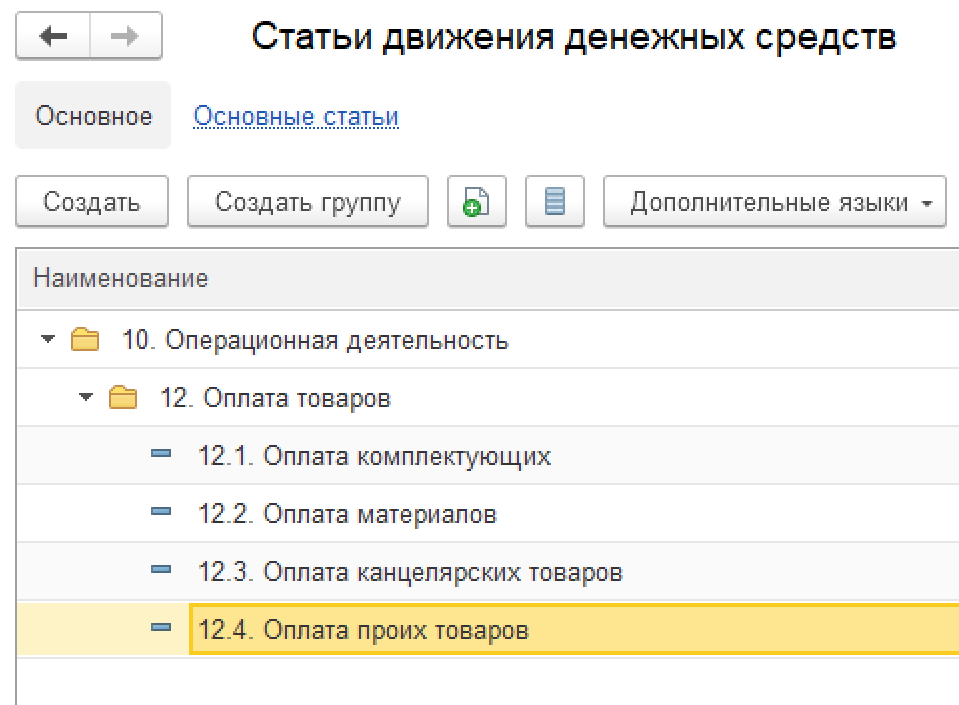 Генерация бланков бюджетов по статьям БДДС и БДР и функциональным направлениям.
Добавили мастер генерации бланков экземпляров отчетов по функциональным направлениям.
При наличии связей строк отчетов со статьями БДР или БДДС, автоматически  отберутся  строки с аналогичным функциональным направлением при генерации.
В регламенте бланки можно будет автоматически сопоставить с организационными единицами по соответствующим функциональным направлениями.
Генерация бланков бюджетов по статьям БДДС и БДР и функциональным направлениям.
На первом шаге определяем функциональные направления по которым буду сгенерированы бланки экземпляров отчетов.
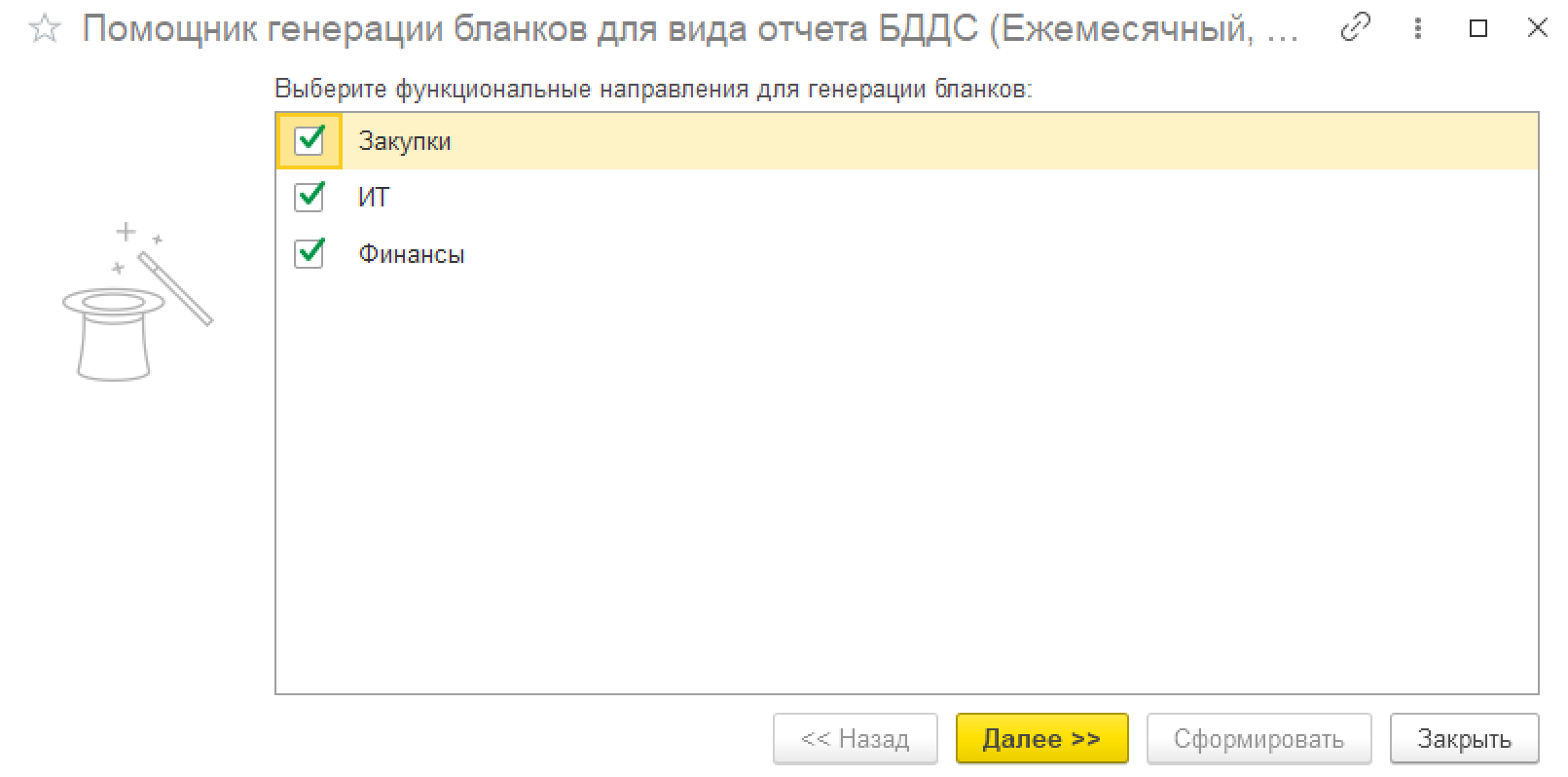 Генерация бланков бюджетов по статьям БДДС и БДР и функциональным направлениям.
На втором шаге мастер предложит разбивку статей бюджета по бланкам исходя из связи статей с выбранными функциональными направлениями.
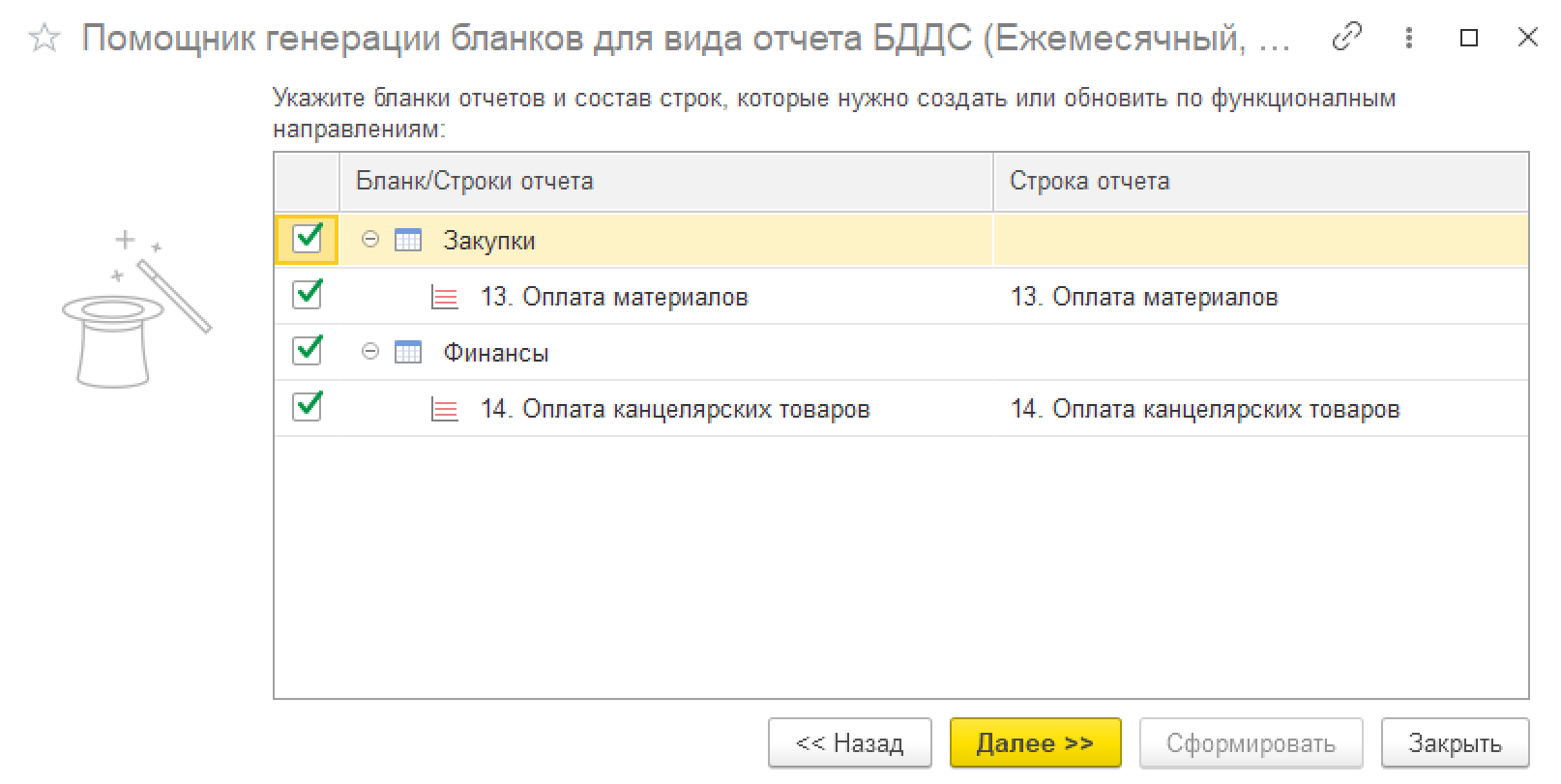 Генерация бланков бюджетов по статьям БДДС и БДР и функциональным направлениям.
На третьем шаге мастер предложит выбрать регламенты для заполнения настройки сопоставления организационных единиц и новых бланков, исходя из функциональных направлений.
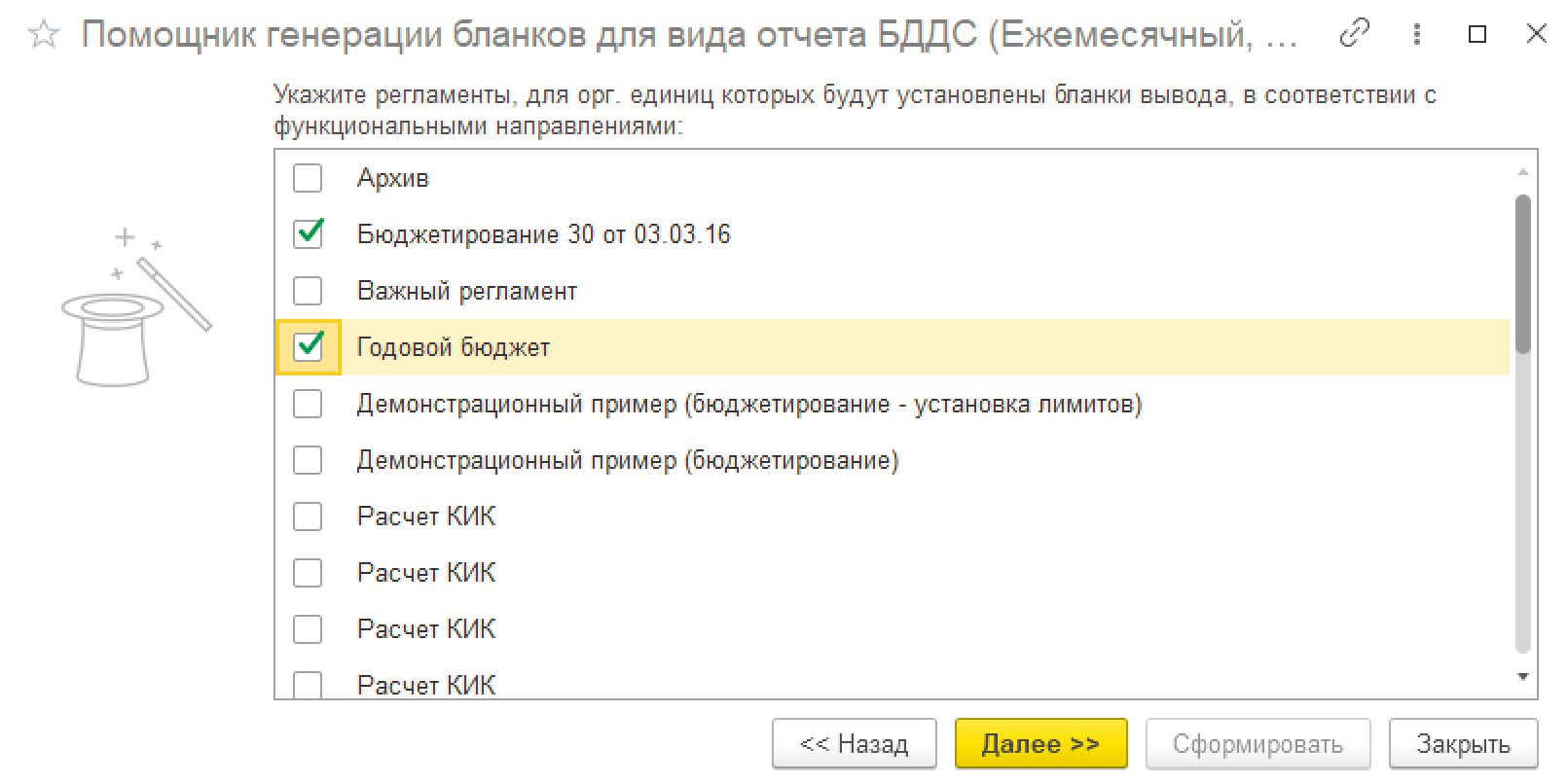 Генерация бланков бюджетов по статьям БДДС и БДР и функциональным направлениям.
На последнем шаге можно указать дополнительные параметры формирования бланков.
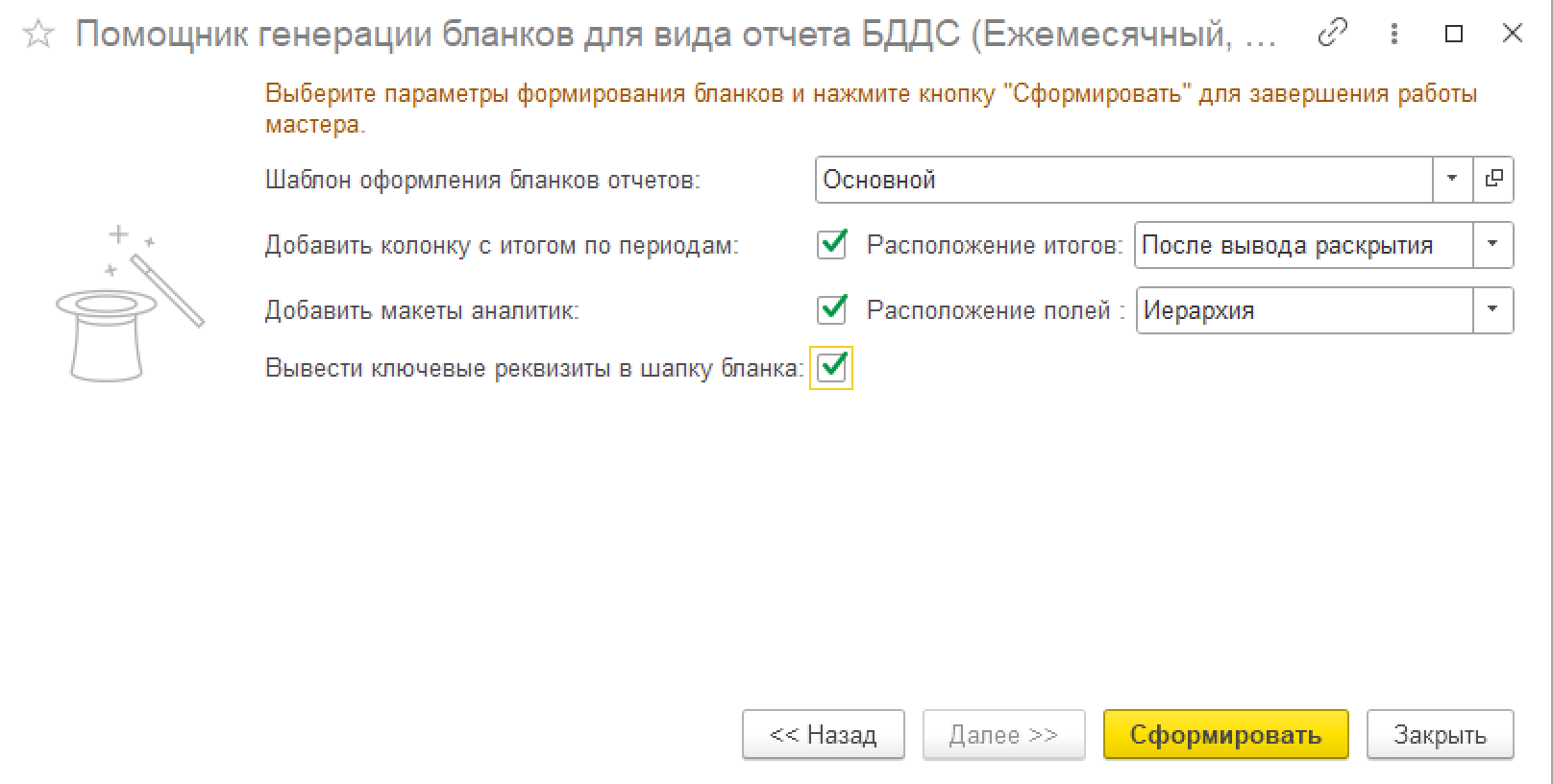 Механизм автоматического заполнения показателей отчетов БДДС по условиям оплаты с расшифровкой
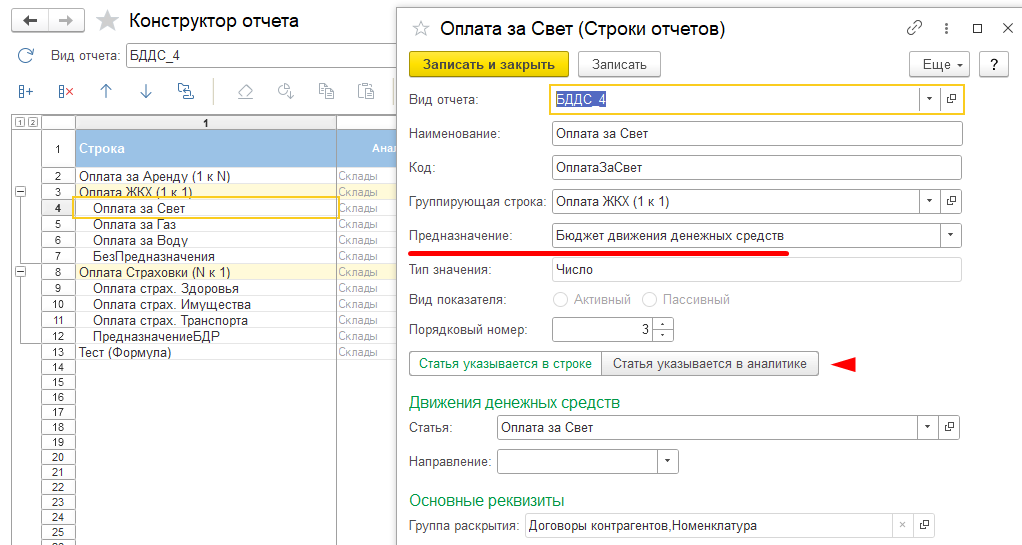 Функционал автоматизирует заполнение значений показателей БДДС для видов отчетов, у которых есть строки с предназначениями БДДС (приемник данных) и БДР (источник данных).
Расчет БДДС по условиям оплаты
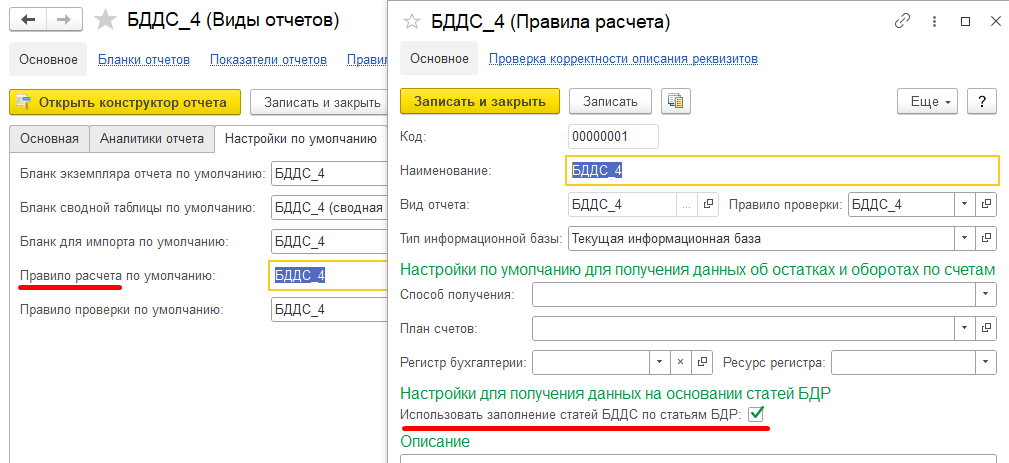 Если в отчете добавлены строки с предназначением "Бюджет движения денежных средств", то в правиле расчета (обработки) появляется возможность установить флаг "Использовать заполнение статей БДДС по статьям БДР", активирующий функционал заполнения статей ДДС по правилам оплаты.
Расчет БДДС по условиям оплаты
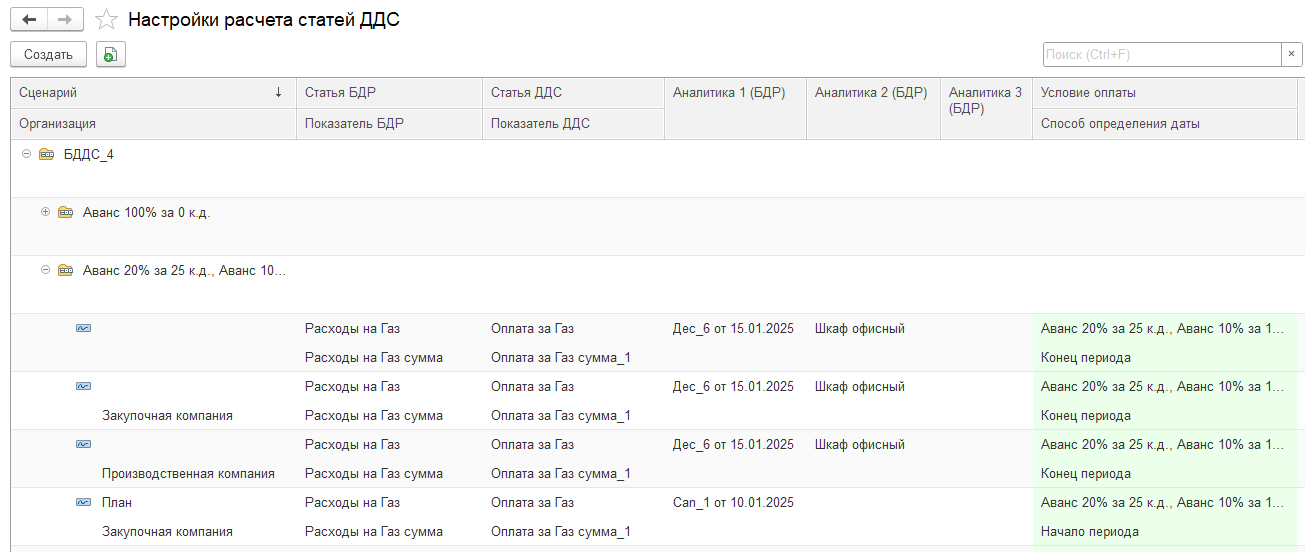 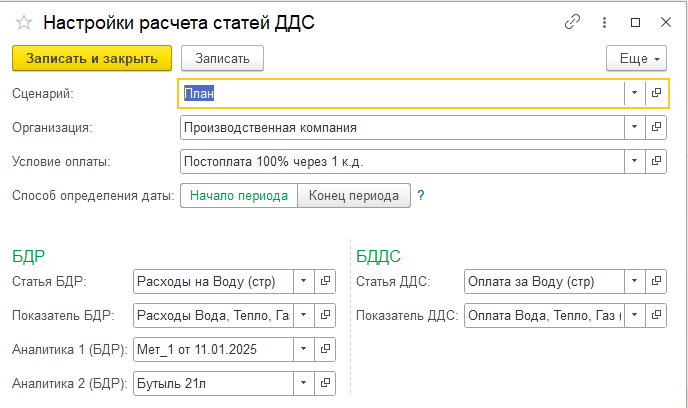 Заполнение выполняется по статьям с предназначением "Бюджет доходов и расходов" того же ключевого среза. Сопоставление статей и показателей устанавливается в регистре "Настройки расчета статей ДДС".
[Speaker Notes: Заполнение выполняется по статьям с предназначением "Бюджет доходов и расходов" того же ключевого среза. Сопоставление статей и показателей устанавливается в регистре "Настройки расчета статей ДДС".
Для сопоставления одинаковых показателей используется настройка с максимальным весом --> наиболее полным заполнением полей "Сценарий, Организация, Аналитика1-3". Также в настройке задаётся условие оплаты, которое будет использоваться для расчета дат и сумм показателей ДДС.
"Способ определения даты: Начало периода/Конец периода" -- для стандартных периодов (например периодичностью "Месяц") есть возможность указать первое или последнее число периода (1 или 31) для отсчета срока этапов оплаты.
"Статья указывается: В аналитике/В строке" -- соответствует настройке строки отчета.]
Расчет БДДС по условиям оплаты
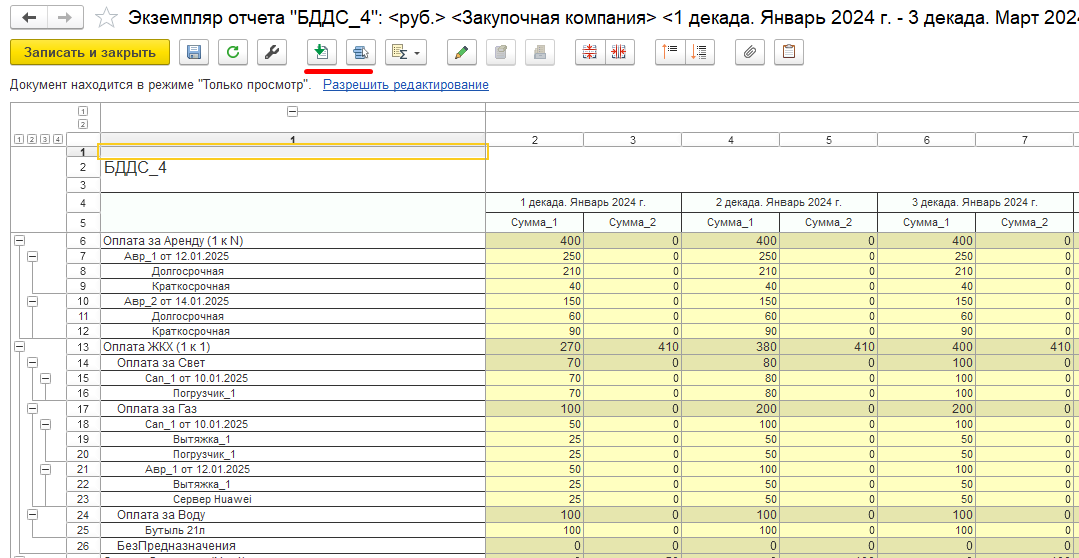 Заполнение отчета БДДС выполняется аналогично заполнению по правилу обработки, при этом способ формирования отчета в таких записях указывается "Расчет БДДС по условиям оплаты". Формулы правила обработки переопределяют значение, рассчитанное по условию оплаты.
Расчет БДДС по условиям оплаты
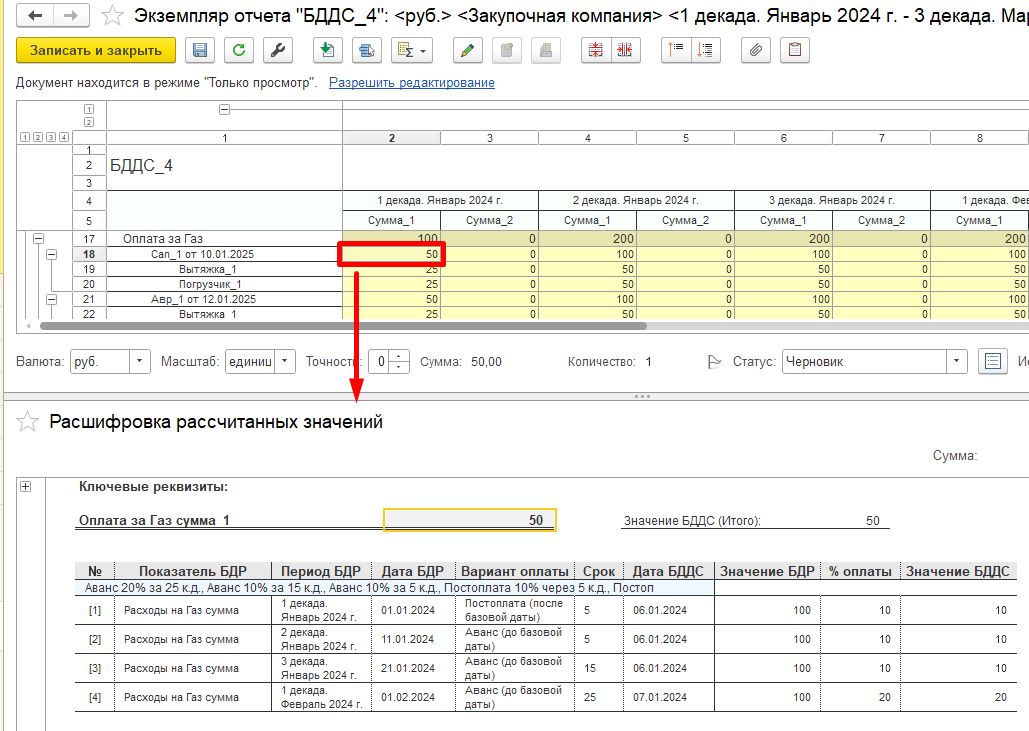 Любой показатель БДДС, заполненный по условиям оплаты, можно расшифровать до первоисточника.
Расчет БДДС по условиям оплаты
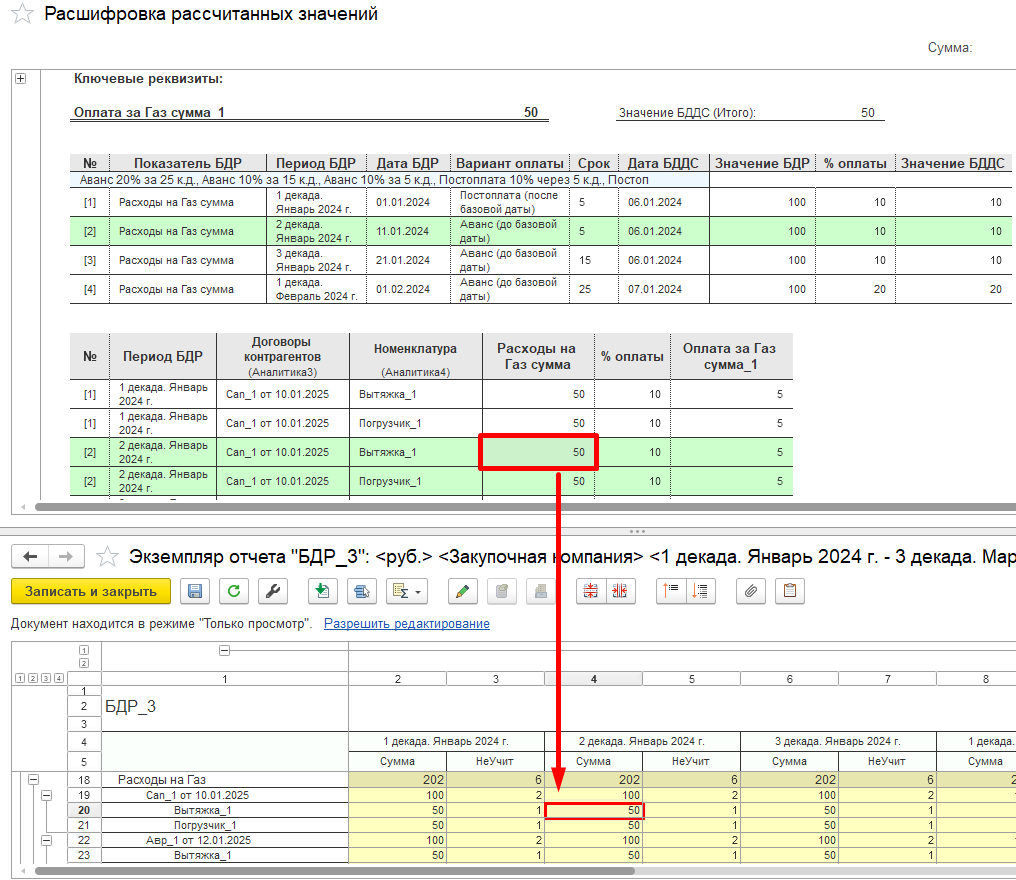 4 субконто МСФО и получение данных показателей регламентированной  отчетности
Для большей детализации управленческой отчетности максимальное количество поддерживаемых субконто на плане счетов МСФО  и в источниках данных увеличено до 4. 
4 субконто добавляется при необходимости.
Реализована возможность заполнения показателей отчетов по данным  регламентированной отчетности.
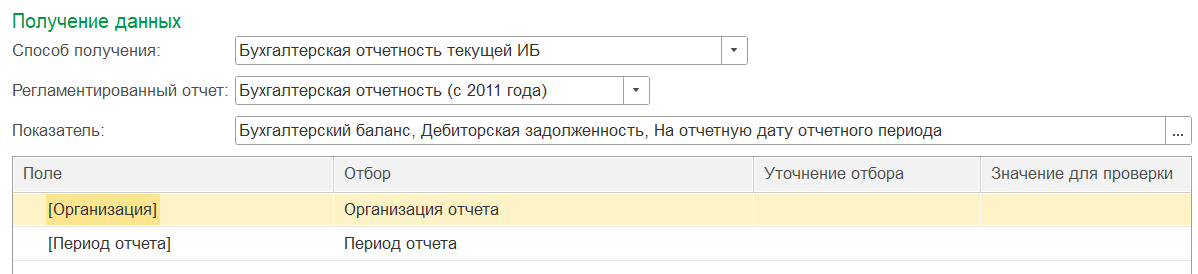 Улучшенная форма редактирования показателей
Добавили возможность редактировать аналитики всей строки сразу
Сделали переключение между отображением периода в строках или колонках формы.
Сделали подсветку вычисляемых и заблокированных показателей.
Сделали удобное представление текущих контекстных отборов.
Сделали работу с масштабированием и точностью отображения показателей.
Формулы сводной таблицы
Дополняют формулы правил расчета.
Настраиваются в режиме бланка. Доступны в режиме данных.
Считаются при выводе сводной таблицы.
Позволяют считать произвольные выражения в контексте группировок.
Можно добавлять формулы строк и формулы колонок.
Поддерживают расшифровки.
Типичные задачи:
Вывести показатели разных отчетов в одной колонке/строке.
Посчитать сложное отклонение
Посчитать неагрегатный показатель с учетом отборов
Посчитать любое выражение в контексте группировки.
…
Работа с производными группировками в сводных таблицах
Добавили возможность группировать данные в сводных таблицах по реквизитам группировок (например, Номенклатура.Номенклатурная группа).
Можно добавлять любое количество производных группировок.
Производные группировки можно использовать в строках, колонках, быстрых отборах
Доступны все функции расшифровки, обратного распределения, редактирования.
Улучшенный прогноз значений на основании данных предыдущих периодов
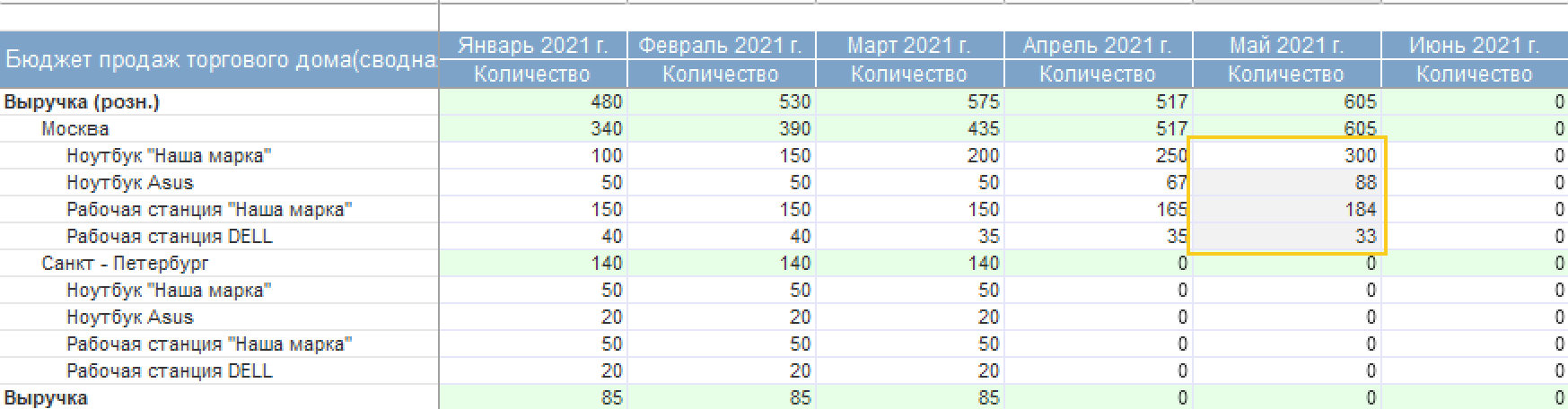 Прогнозные значения
Анализируемые значения
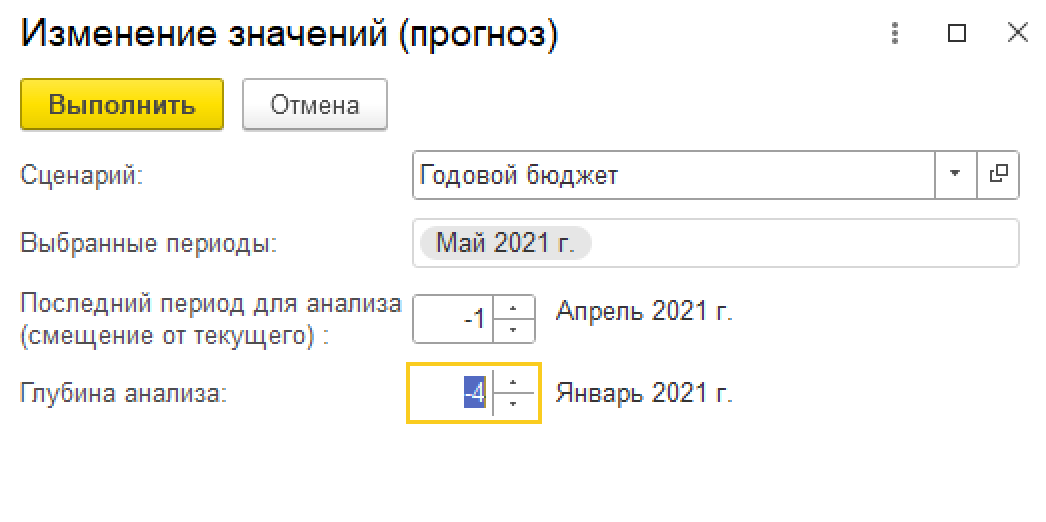 Система подберет оптимальный алгоритм экстраполяции на основе анализа входящих данных методом наименьших квадратов:
Линейная аппроксимация.
Экспоненциальная аппроксимация.
Логарифмическая аппроксимация.
Квадратичная аппроксимация.
Консолидация регламентированной отчетности
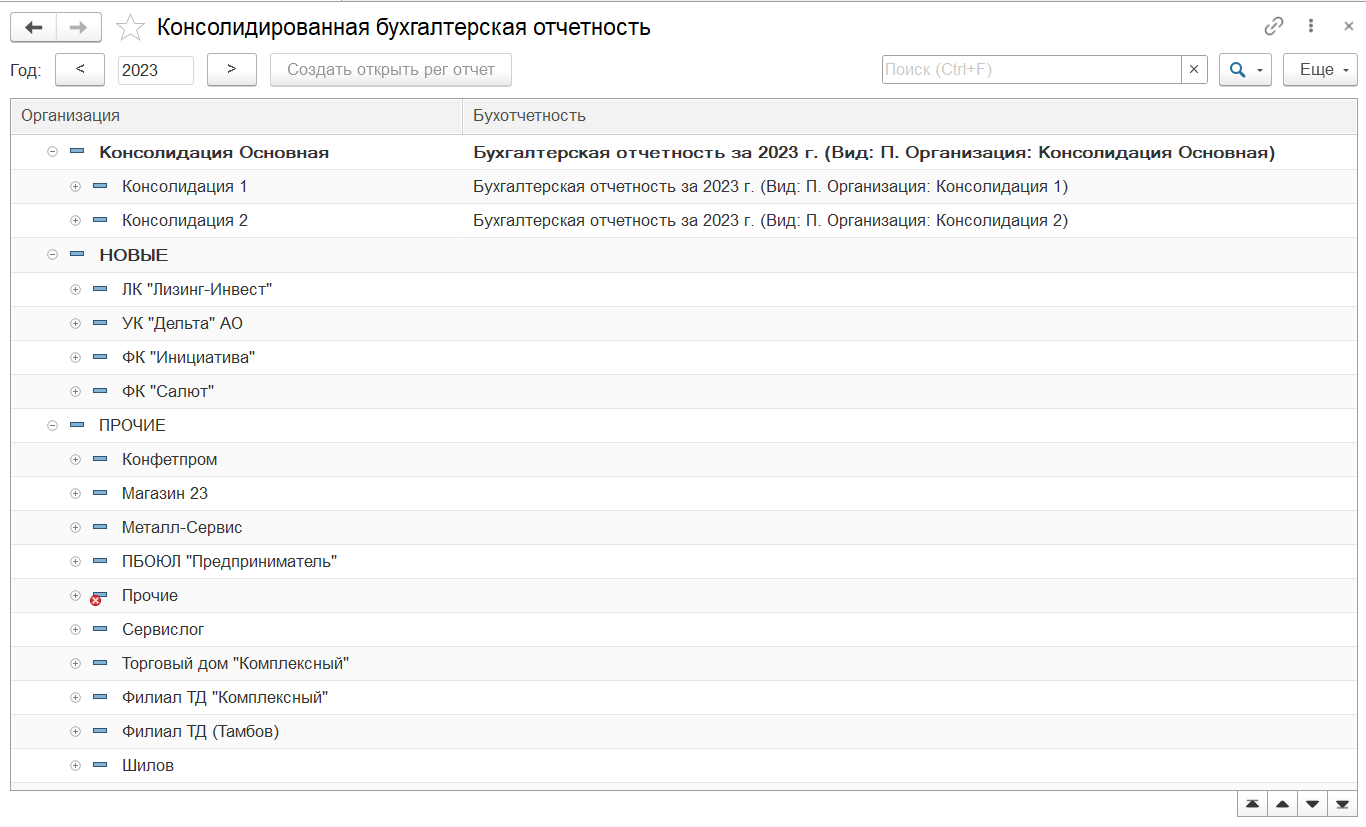 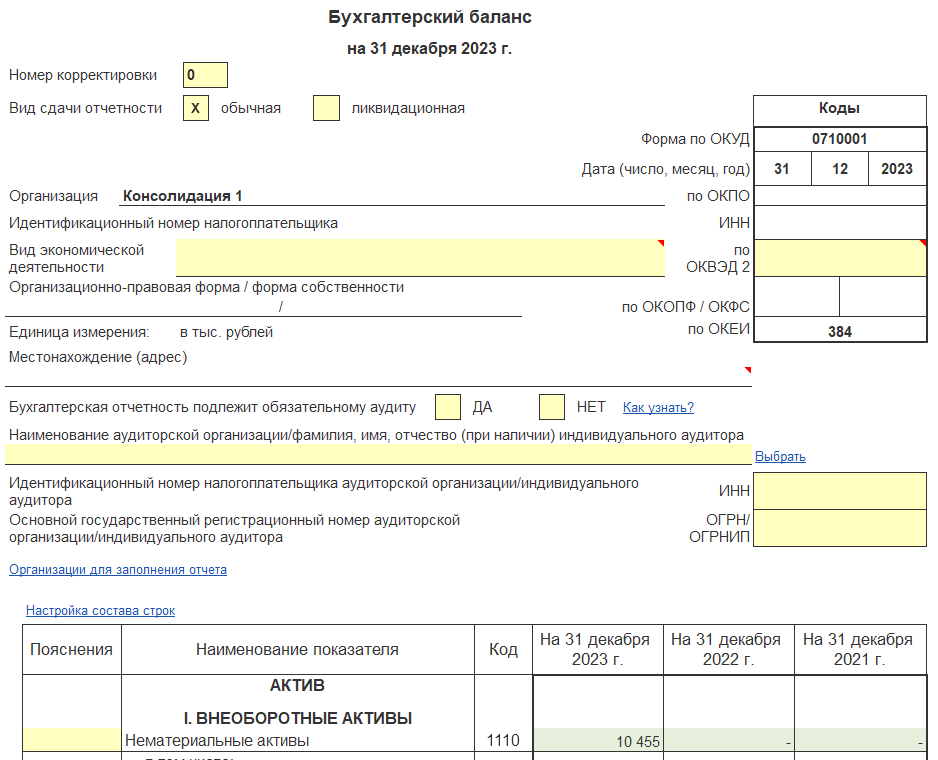 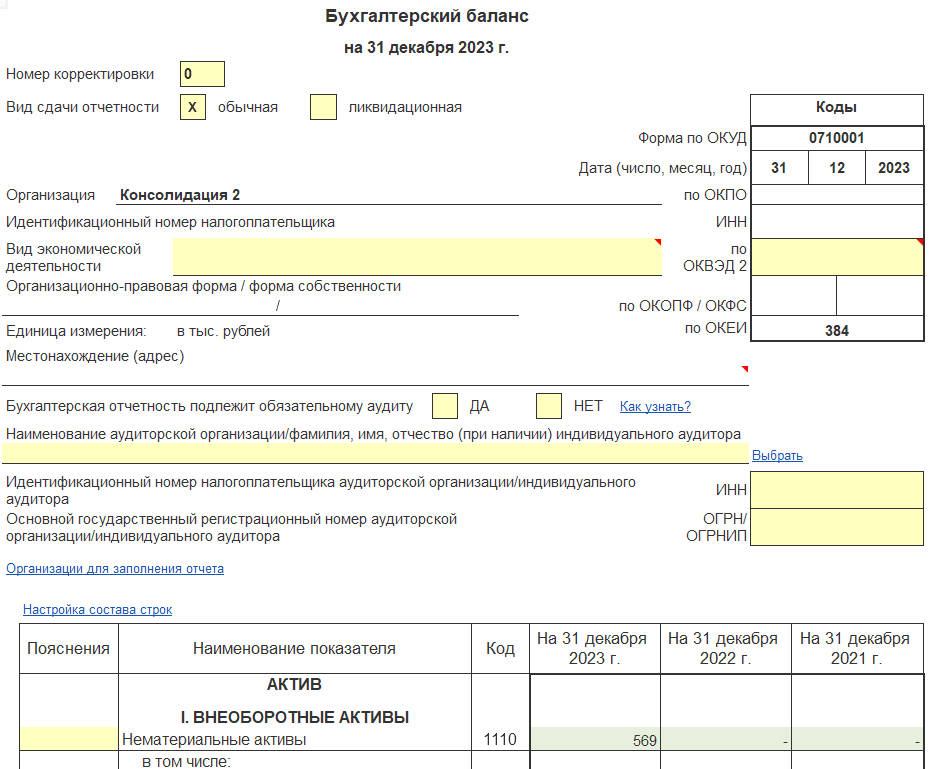 В редакции 3.3 появилась возможность формирования консолидированной регламентированной отчётности для головной компании из уже подготовленной регламентированной отчётности подчинённых по иерархии организационных единиц.
Новые возможности установки лимитов по бюджетам.
Появилась возможность гибкой связи статей бюджетов БДР и БДДС и показателей отчетов через аналитики.
В случае гибкой связи статьи бюджетных классификаторов определяются  по аналитике выбранной группы раскрытия.
В строке отчета выбирается группа статей бюджетного классификатора.
В бланках отчетов и бланках сводных таблиц автоматически настраивается иерархический вывод состава статей бюджета по связанной группе классификатора.
Реализована поддержка установки лимитов по статье, являющейся аналитикой показателя.
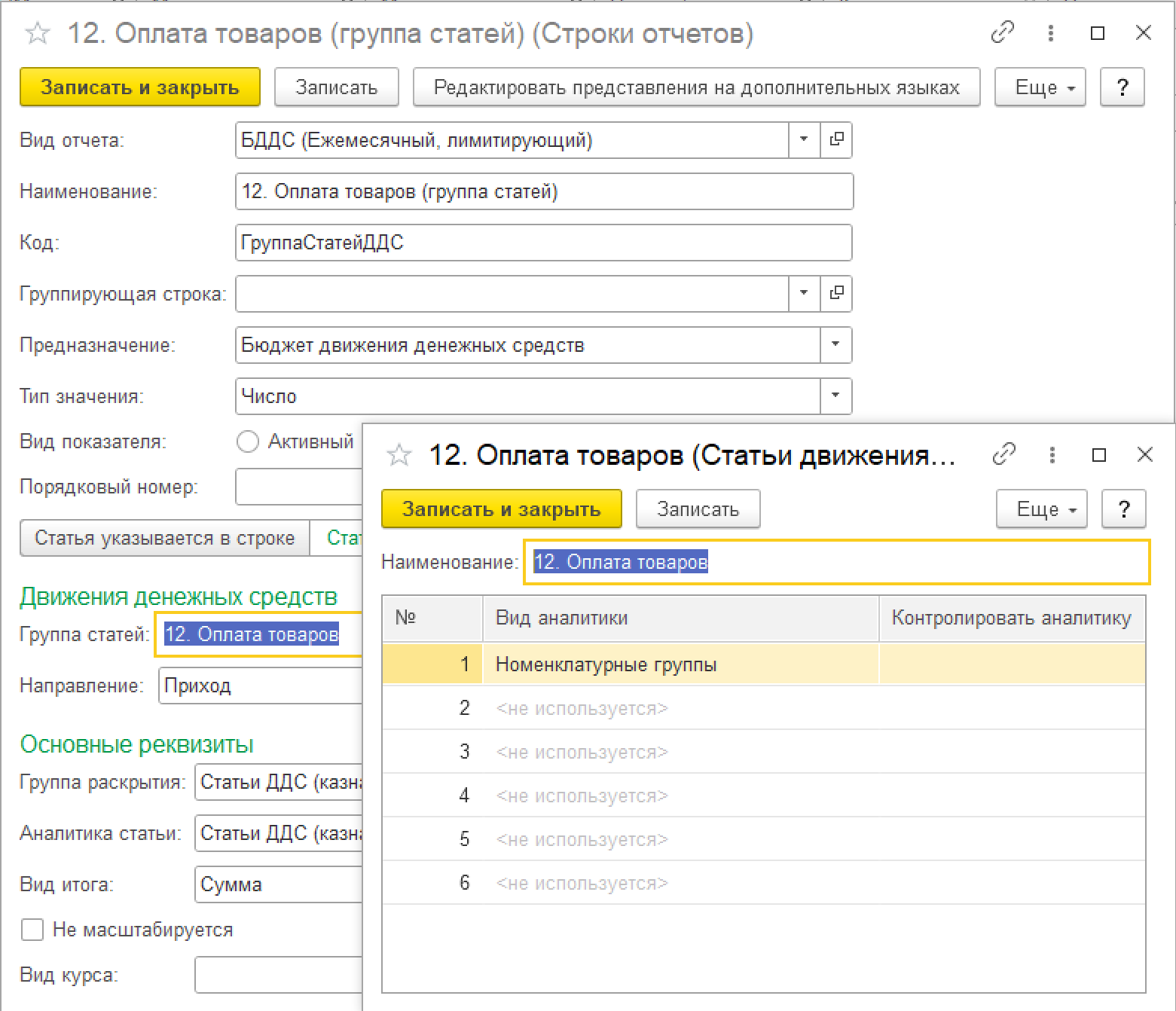 Улучшения расшифровки рассчитанных значений
Устранили расхождения между расчетом по формулам и расчетом расшифровки (считаем все одним движком).
Улучшили эргономику и интерфейс в форме расшифровки значений.
Сделали протокол анализа возможных причин расхождения данных между текущим и рассчитанным расшифровкой значениями.
Расшифровка значений: интерактивная подсветка формулы
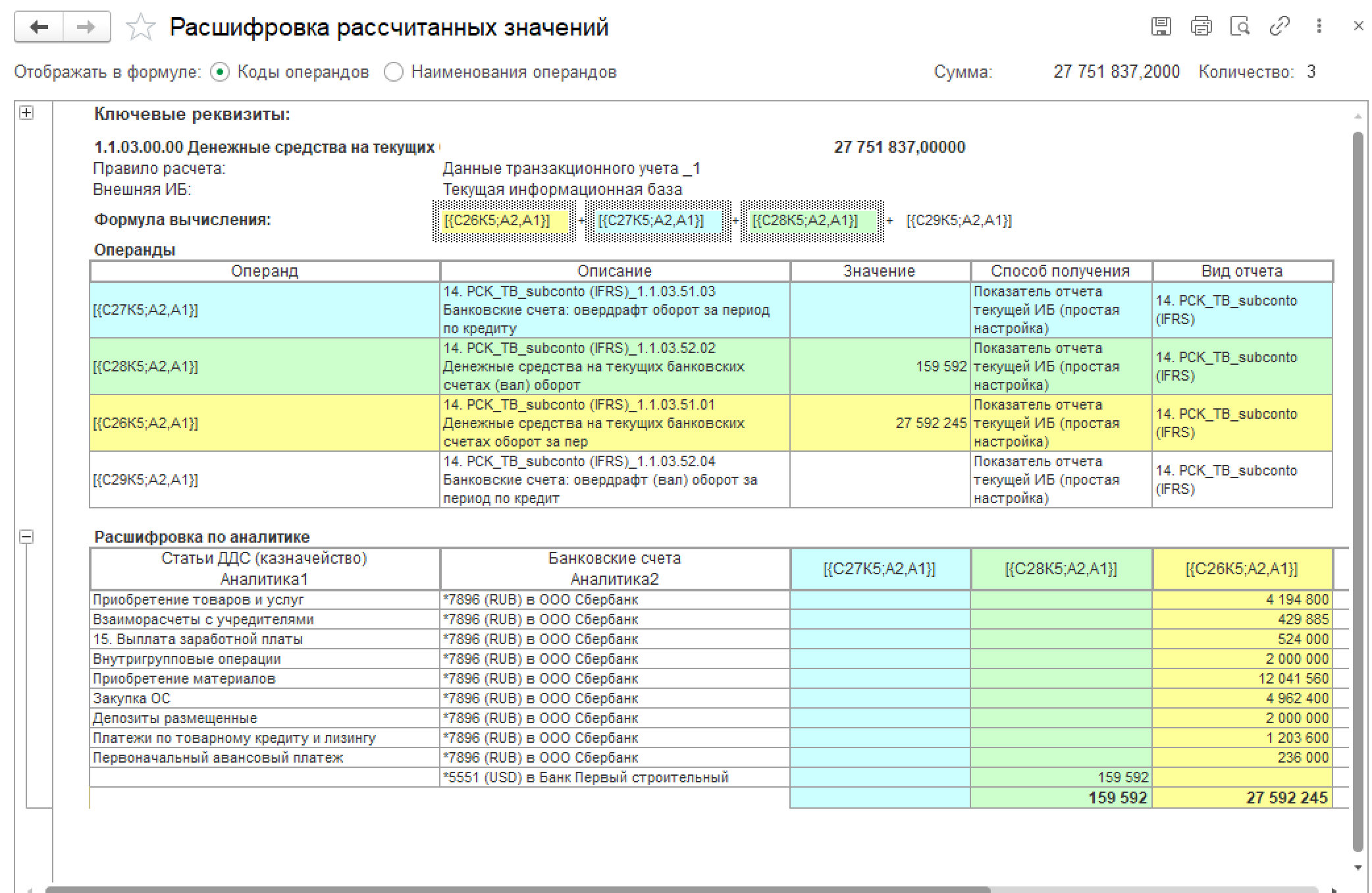 Расшифровка значений: анализ причин расхождения значения
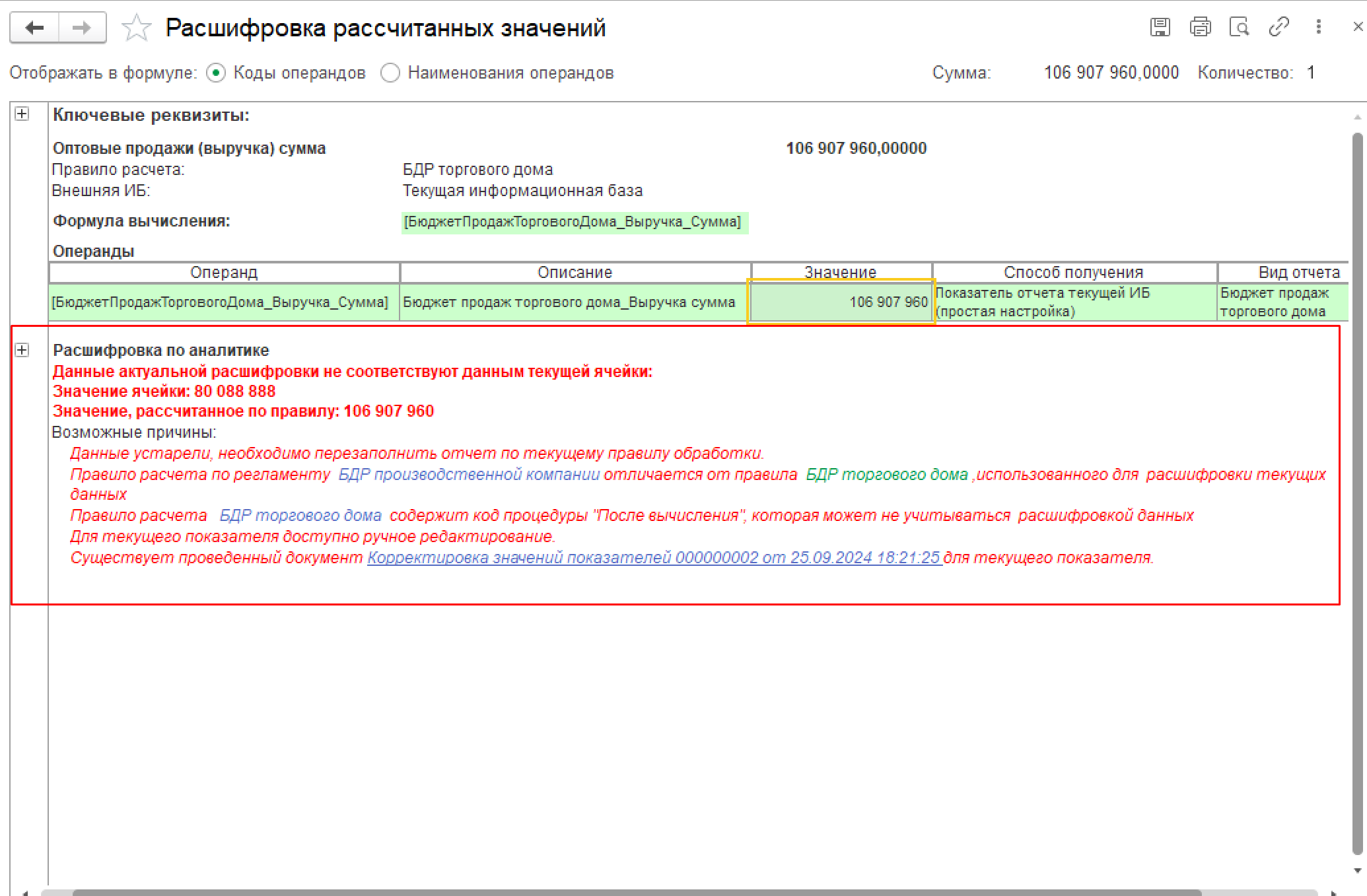 Пакеты данных – новые источники данных бизнес-анализа
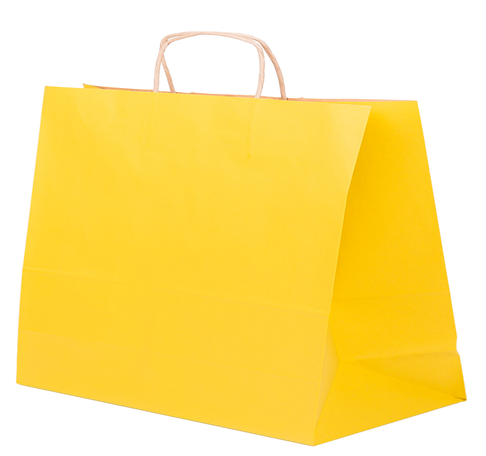 Основная задача пакетов данных – описать единую виртуальную таблицу на основании других данных
Произвольные запросы
Показатели отчетов
Объекты ВИБ
В пакет данных входят показатели отчетов
Произвольные запросы текущей ИБ и ВИБ
Регистры и справочники текущей ИБ и ВИБ
Сквозные  измерения и ресурсы для разных источников
Можно ограничить данные дополнительными отборами и параметрами
Удобный конструктор пакета из полей источников
Пример комбинированного пакета данных
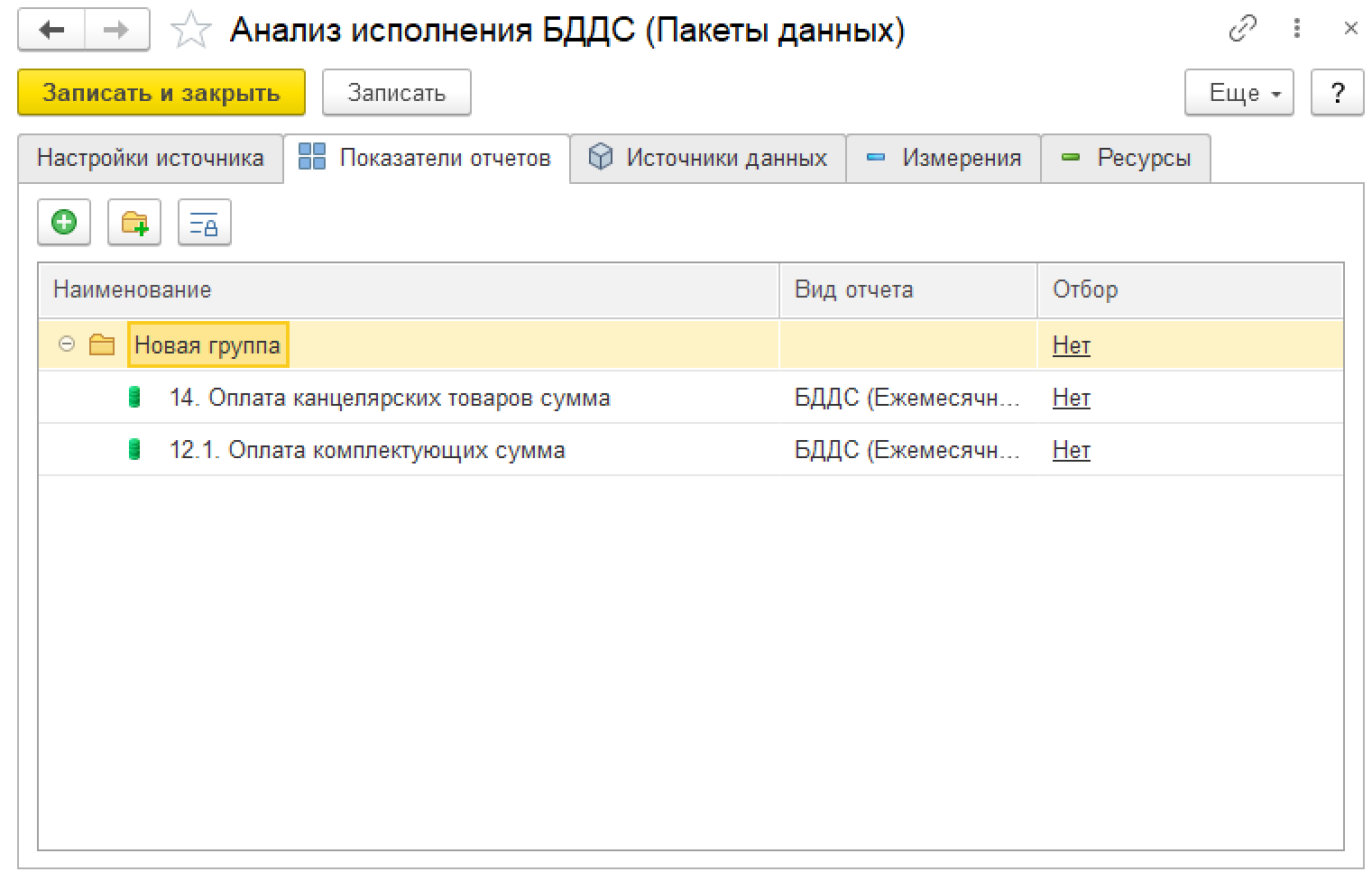 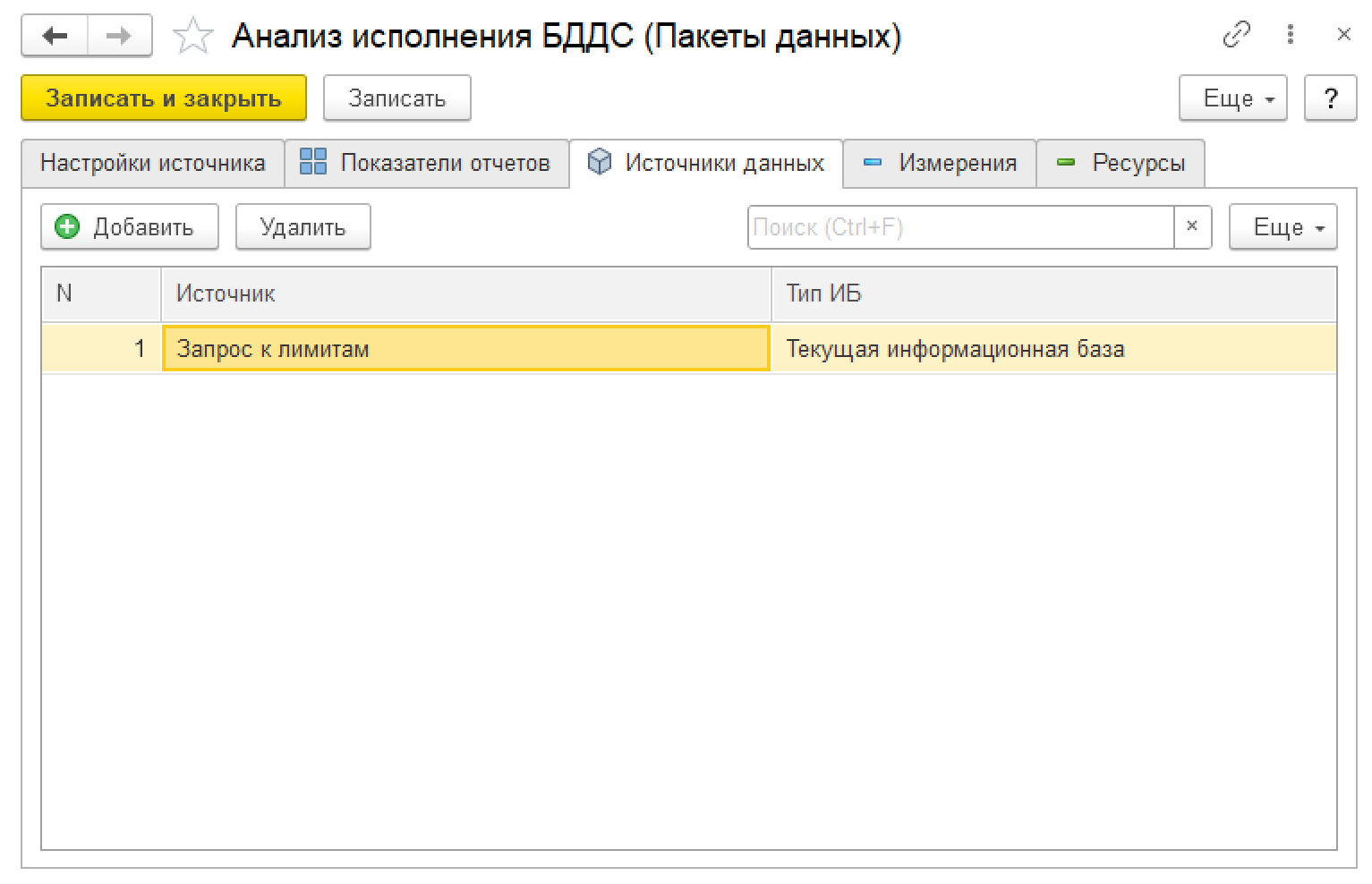 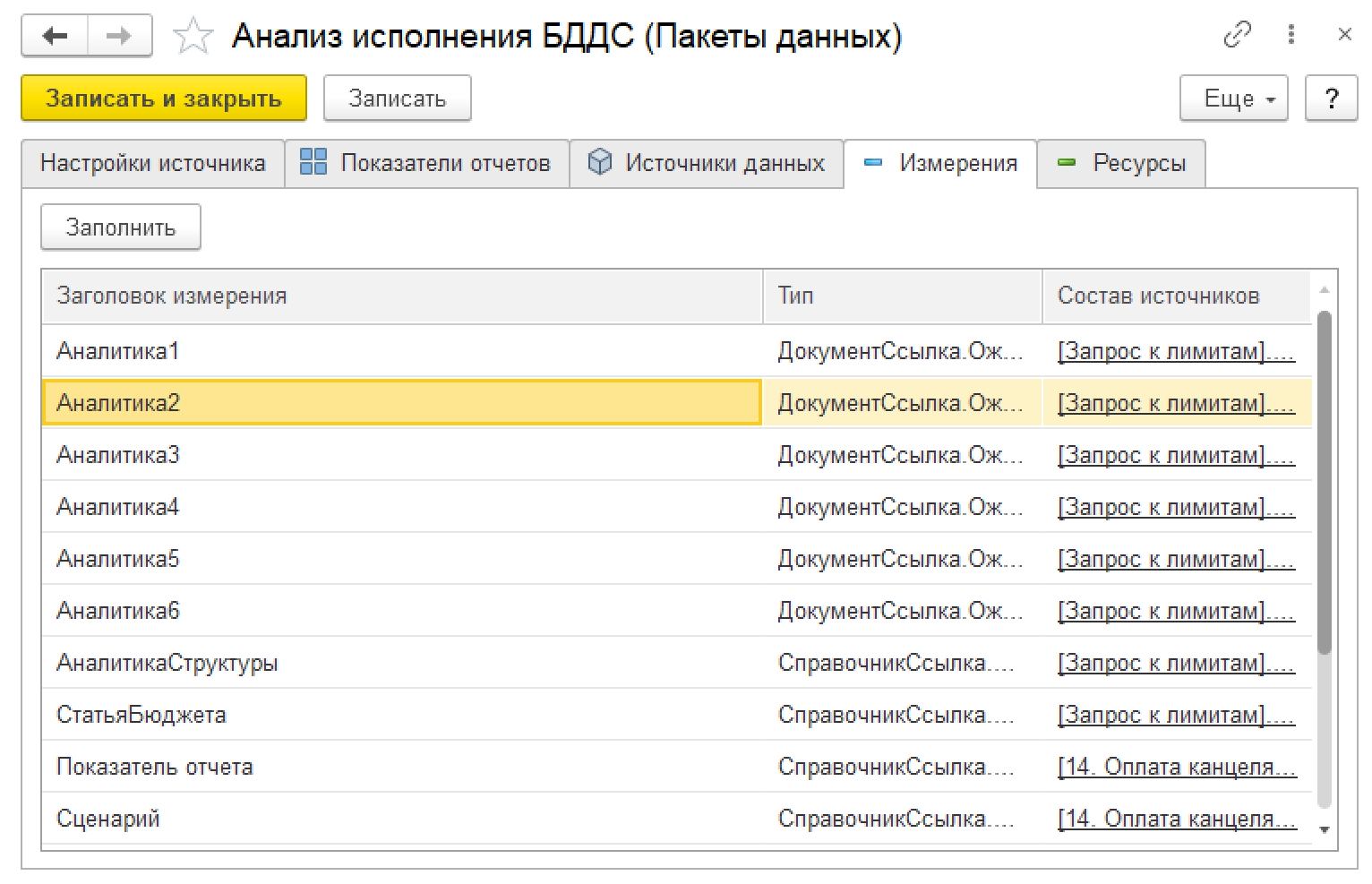 Выбрали показатели отчетов
Дополнили данные  источником типа  произвольный запрос
Сгруппировали измерения и ресурсы в единую таблицу
Новые аналитические панели
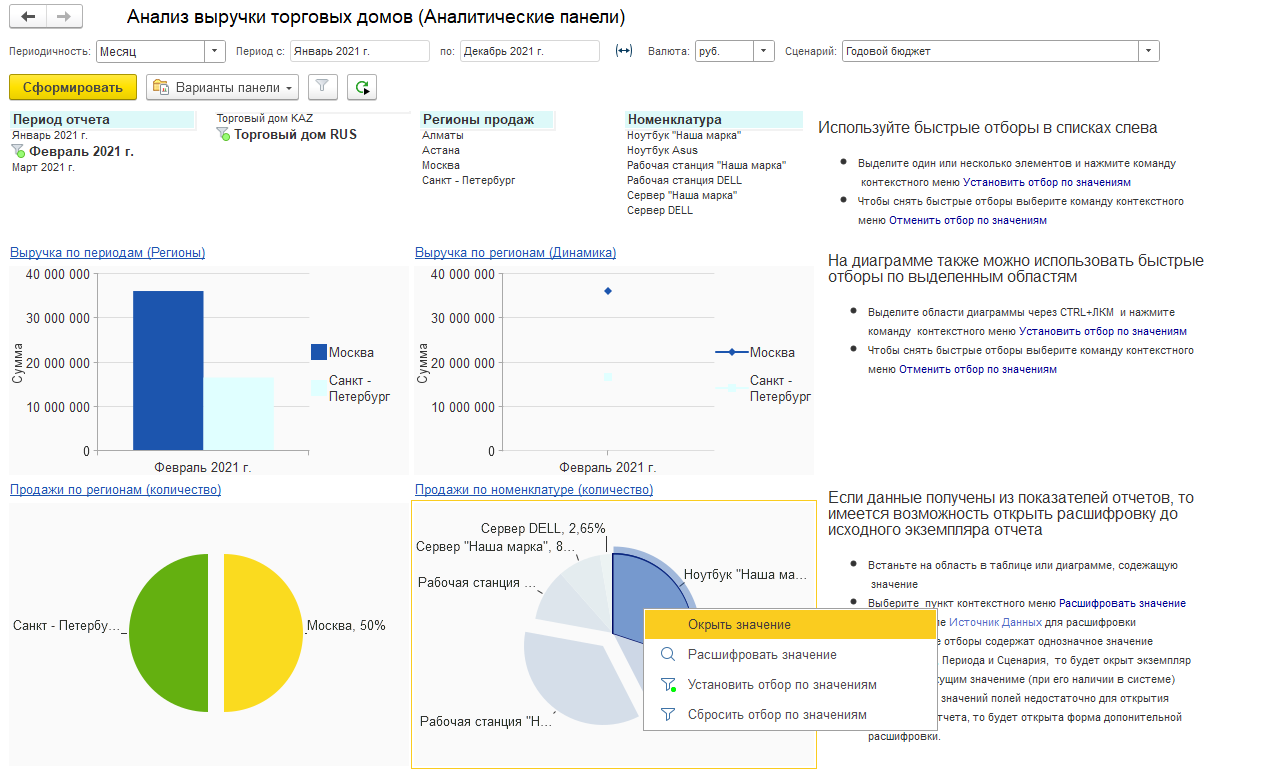 Экспорт данных в 1С:Аналитика
Добавлена возможность автоматического создания дополнительных источников данных в системе 1С:Аналитика на основании показателей настраиваемой отчетности  1С:Управление холдингом.
Экспорт источника делается в 1 клик через API 1С:Аналитика.
Добавлена возможность получения исходного текста запроса на основании состава справочника Пакеты данных, для дальнейшей разработки дополнительного источника данных средствами 1С:Аналитика.
3. Экспортируем источник в 1С:Аналитика
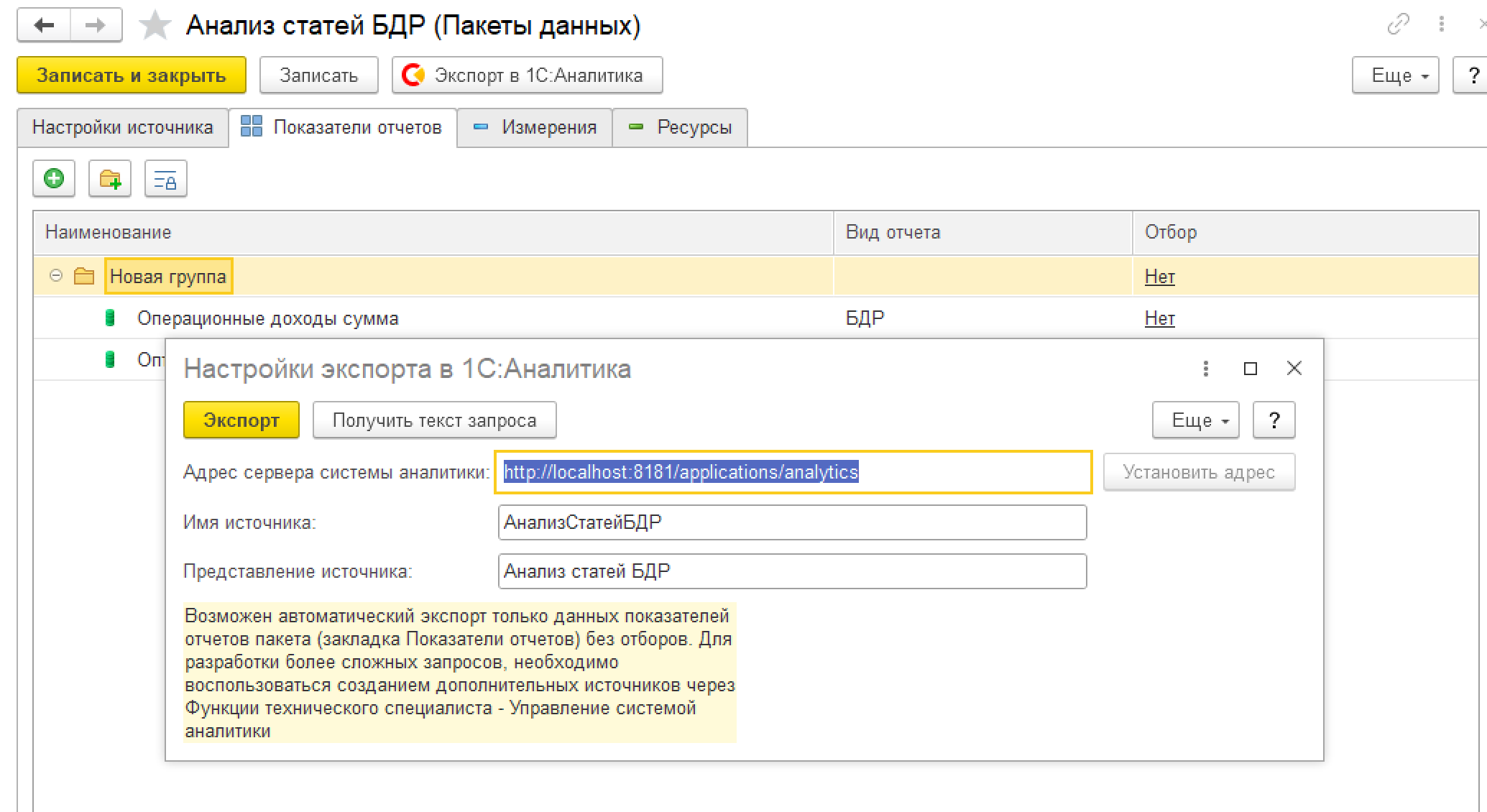 Результат экспорта
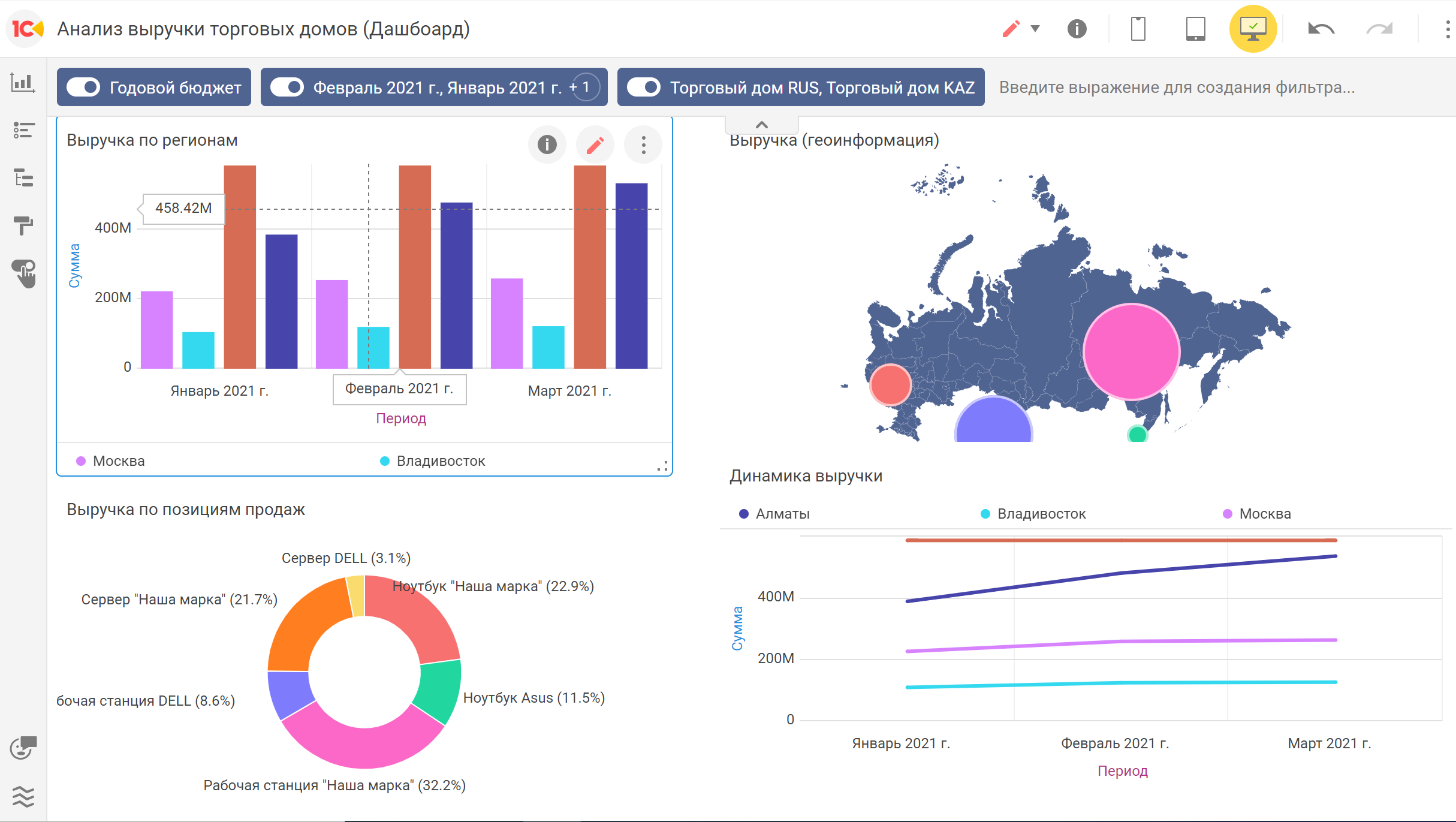 СПАСИБО ЗА ВНИМАНИЕ
Бюджетирование и настраиваемая отчетность: новые функции редакции 3.3.